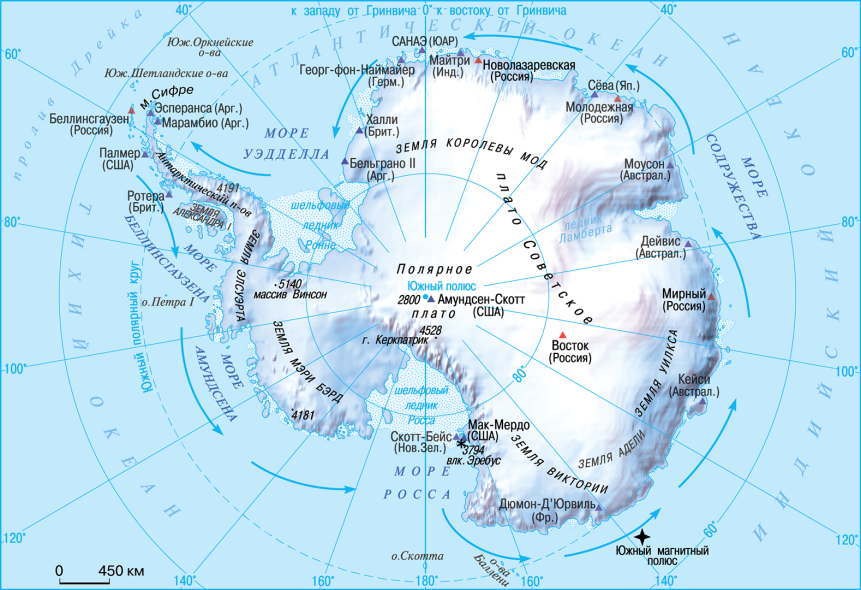 Антарктида:
материк
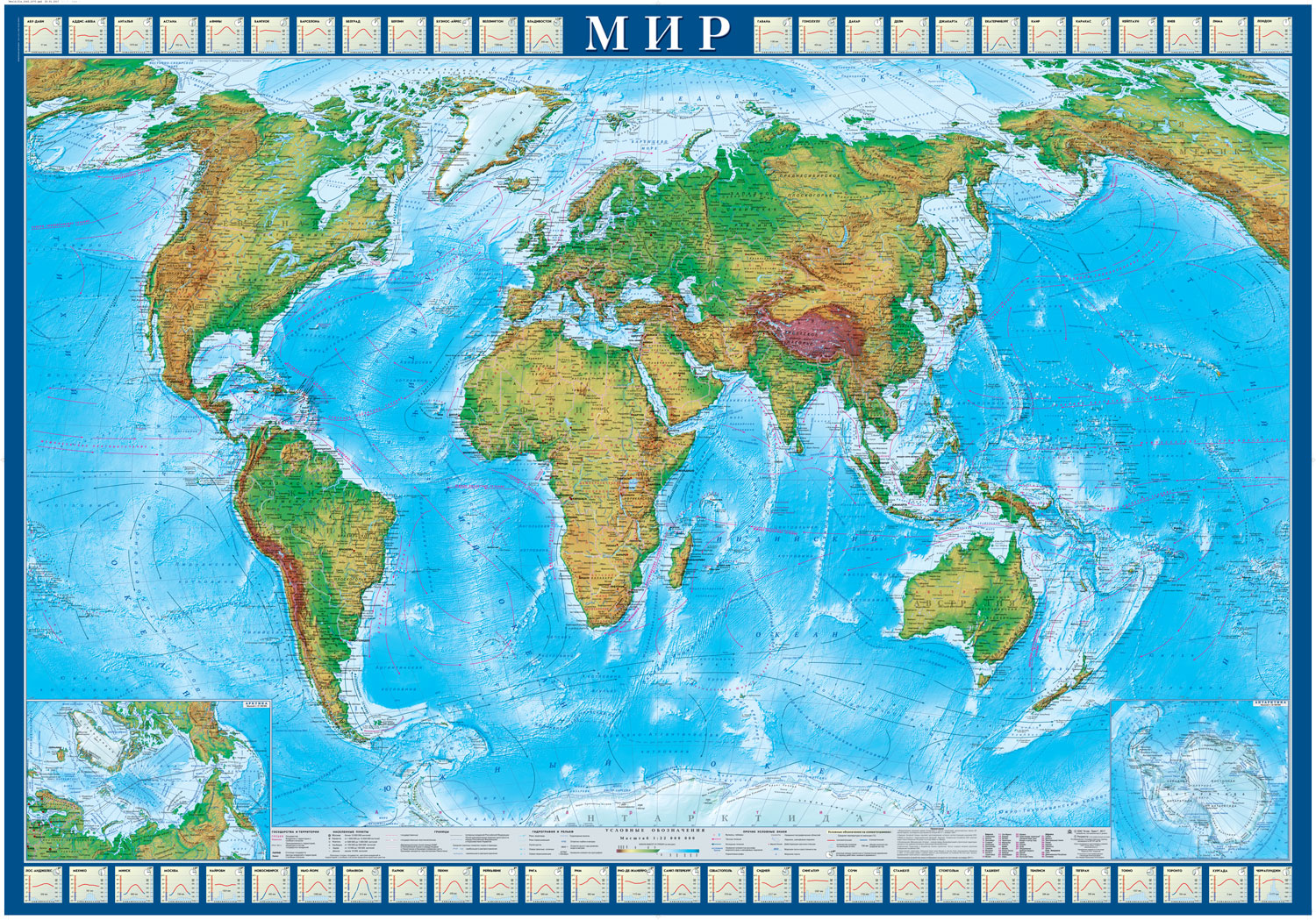 мира
и
науки
Удивительные факты
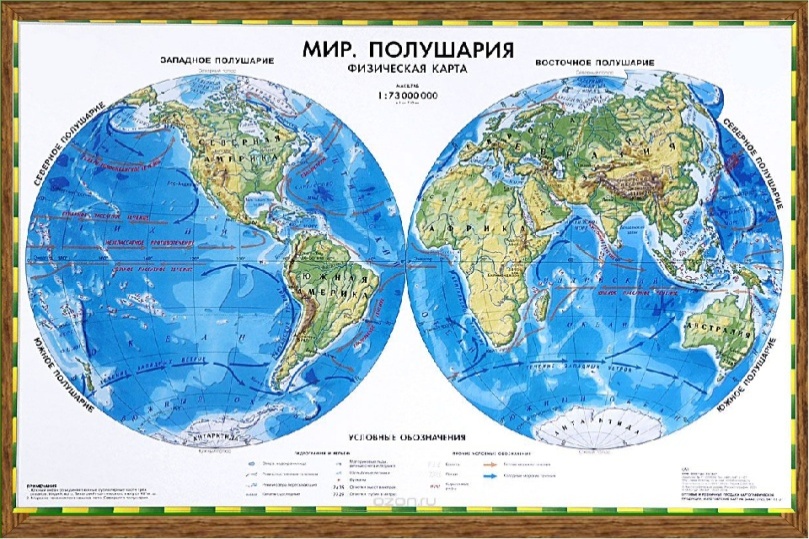 Антарктида - самый южный материк
Территория Антарктиды не принадлежит ни одной стране мира! 
На Антарктиде нет постоянного населения. На Антарктиде нет правительства.
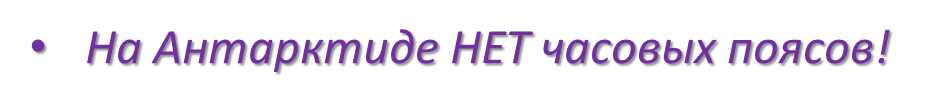 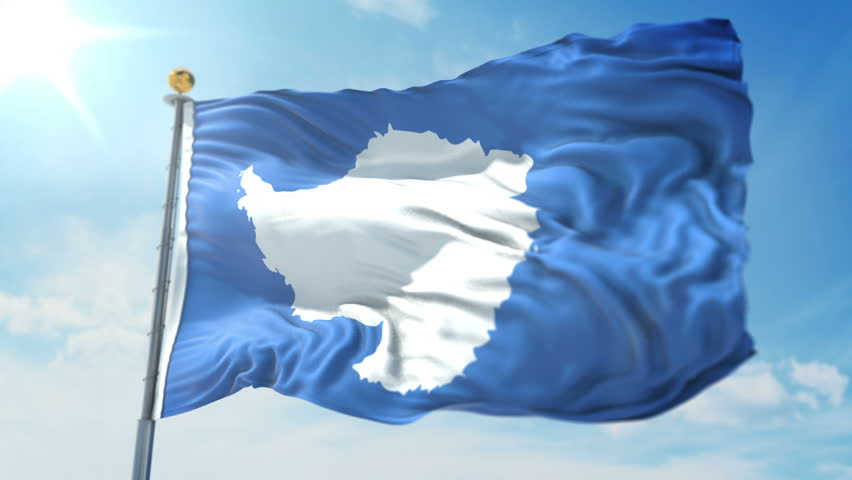 Антарктида имеет свой собственный флаг!
самая низкая температура воздуха в мире – 91,20С
Уникальные природные явления:
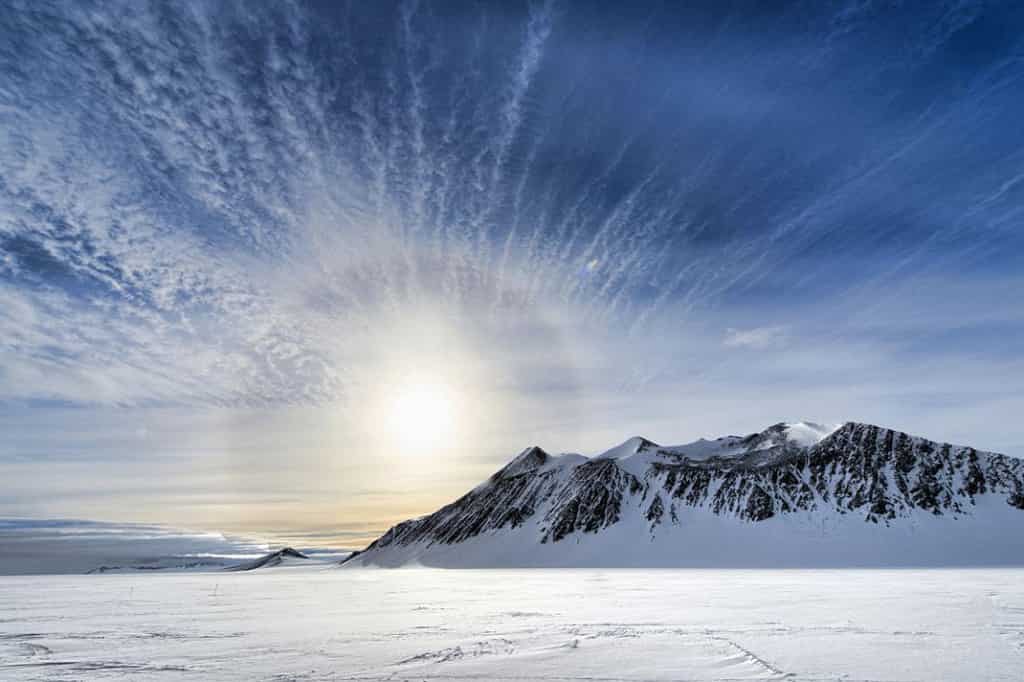 никогда не бывает дождей
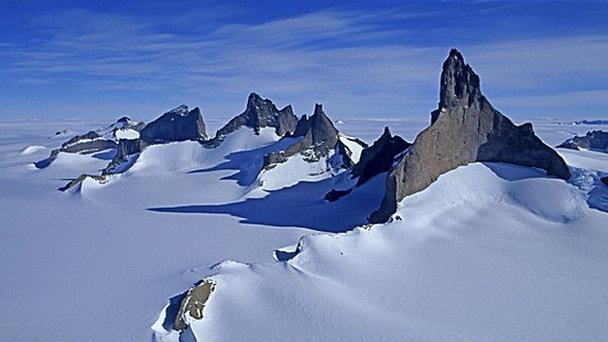 летом средняя температура минус 30-50 0С
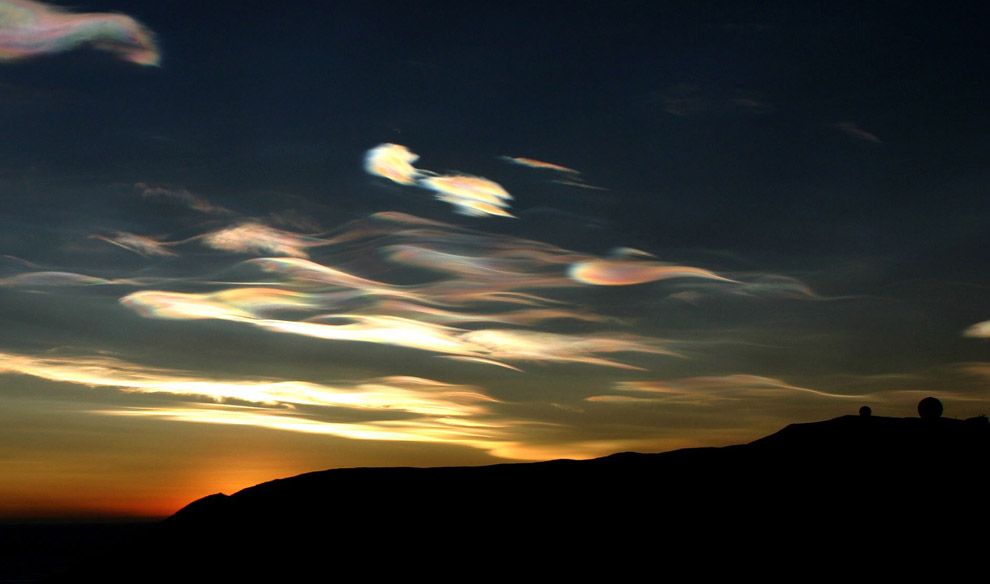 самый высокий уровень солнечной радиации: над континентом самая большая в мире озоновая дыра в 27млн.км2
Уникальные природные явления:
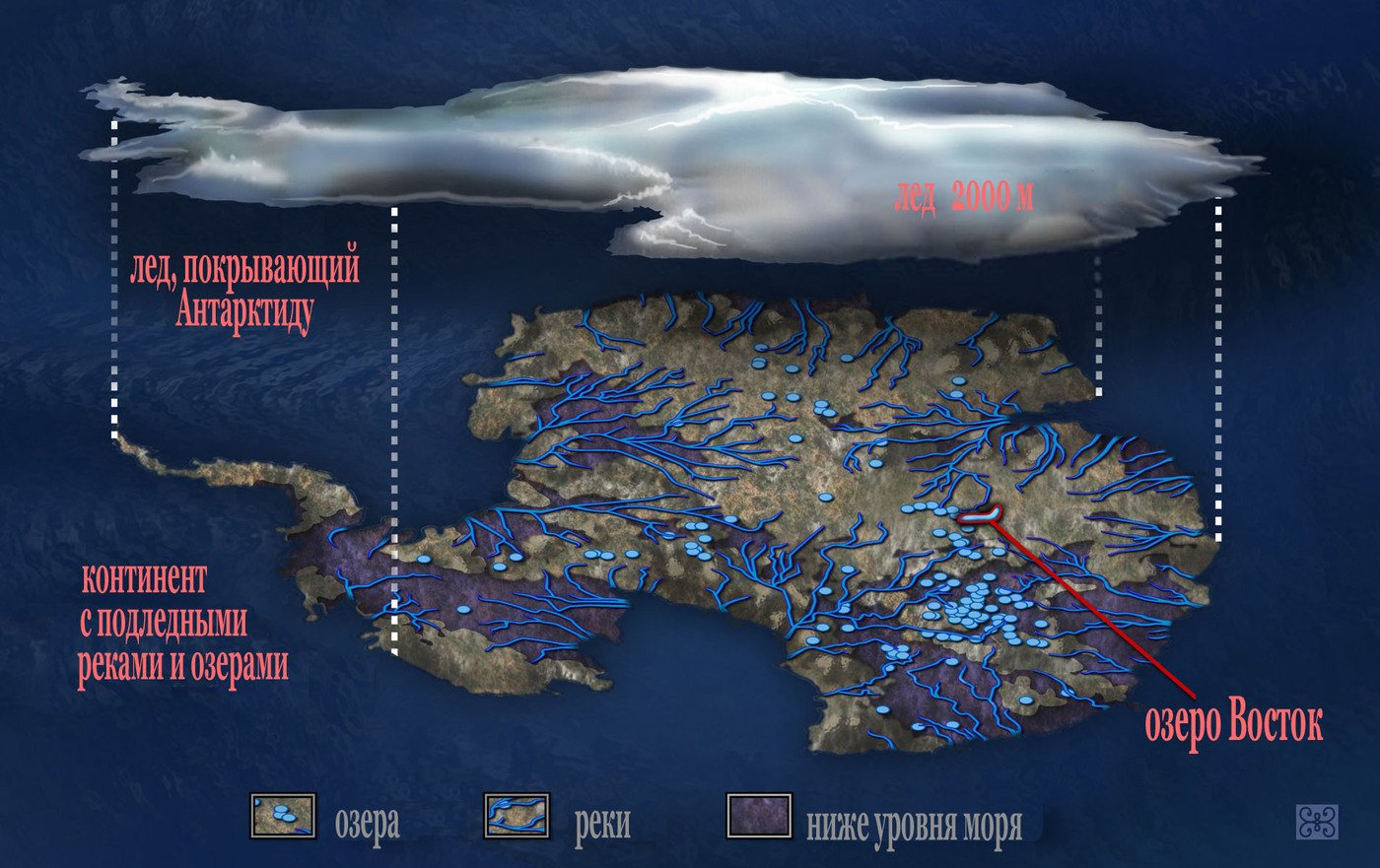 под ледяным покровом находится примерно 
 140 подледных чистейших озер
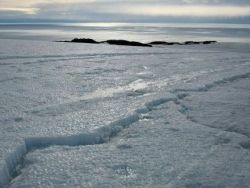 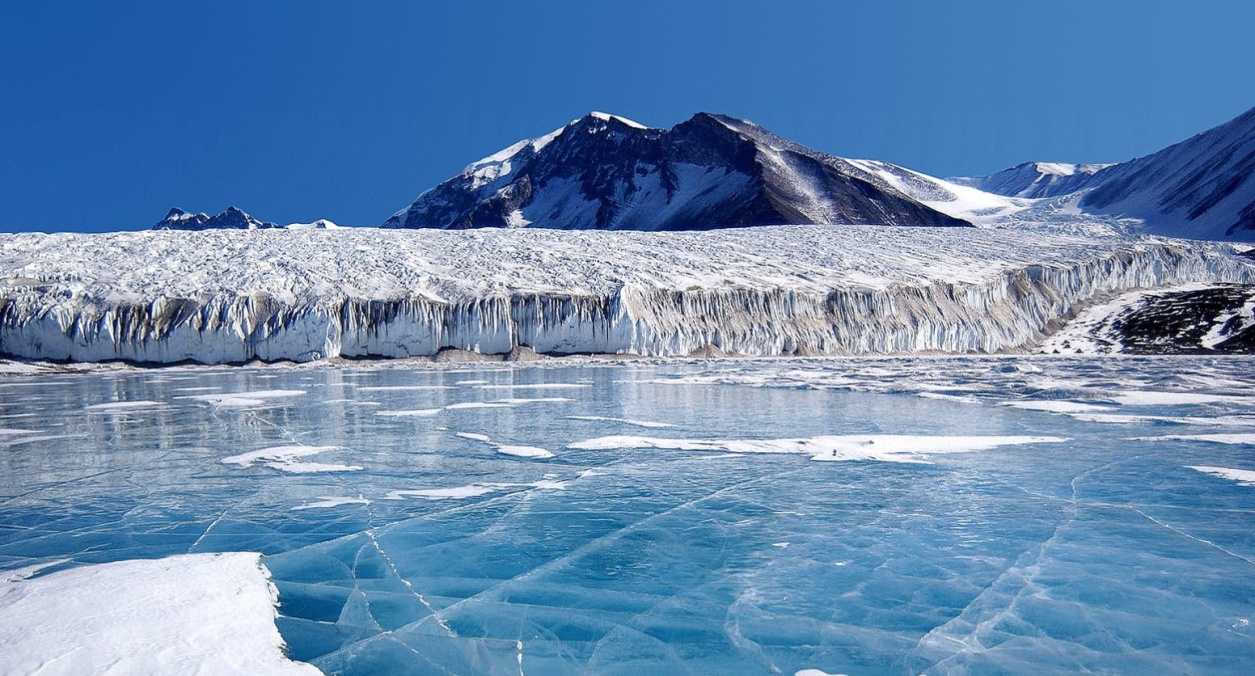 самая прозрачная вода: видимость до 80 м в глубину
Уникальная природа
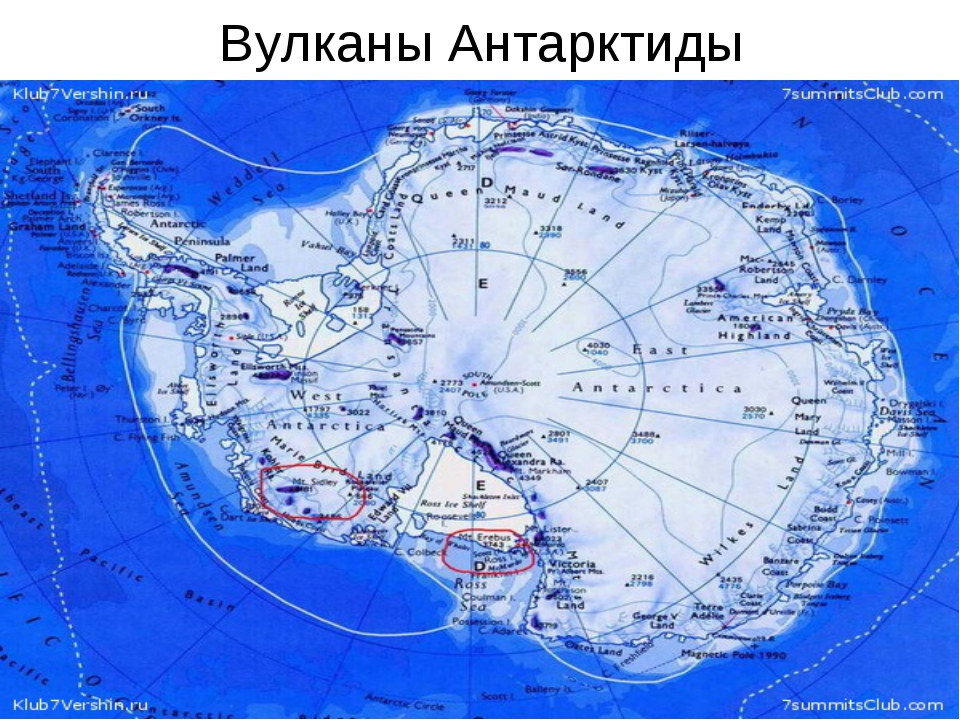 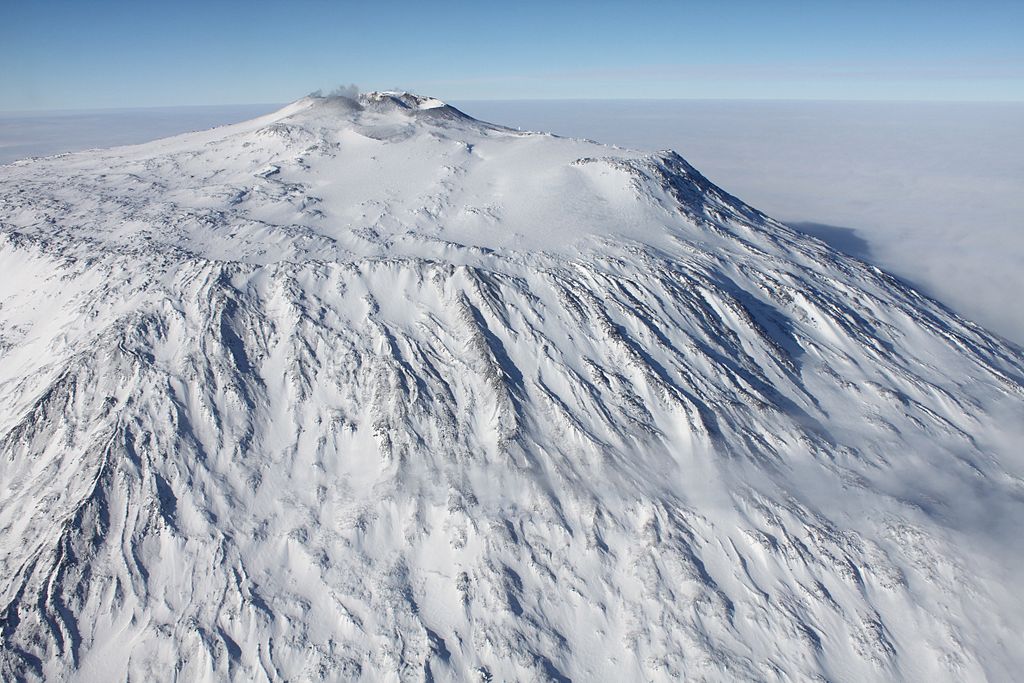 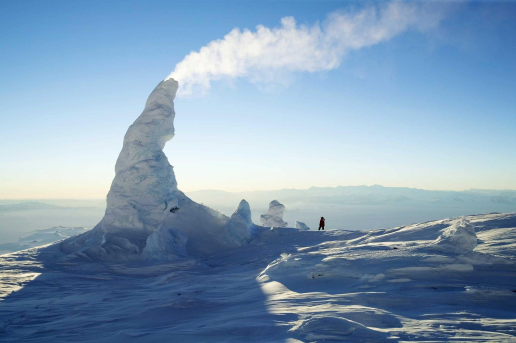 Самый активный вулкан Антарктиды - Эребус
Вулканы Антарктиды
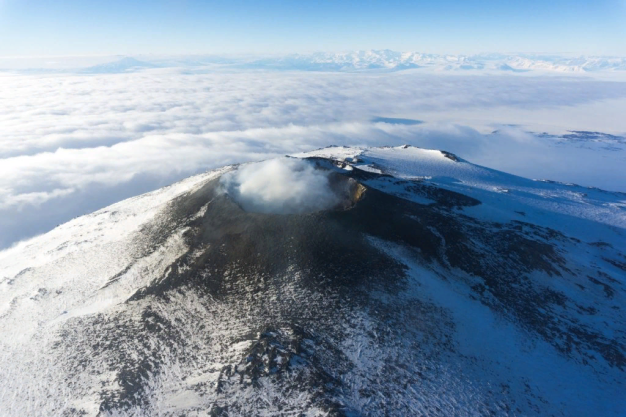 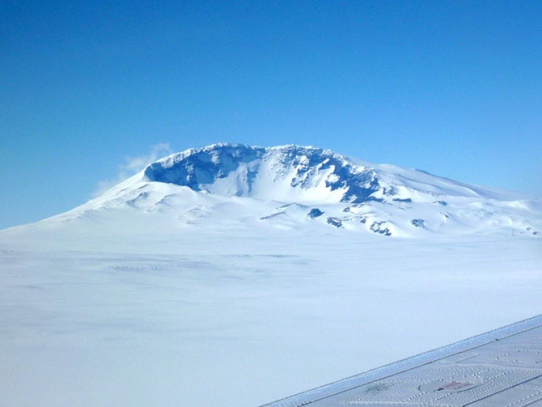 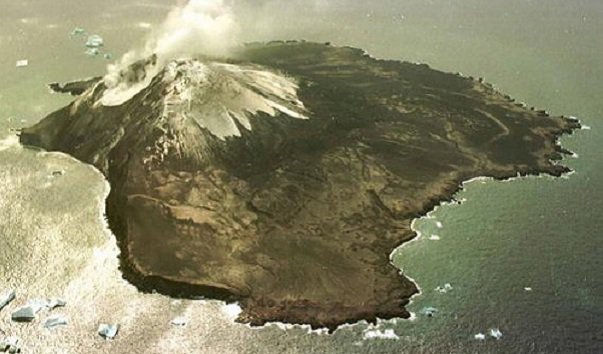 Вулканический остров Десепшен (Deception)
Вулкан острова Завадовского
Подлёдный вулкан горы Сидлей
Уникальная природа
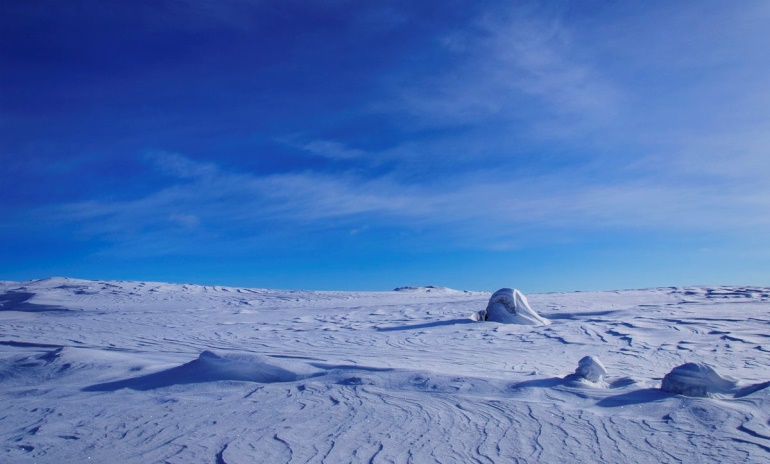 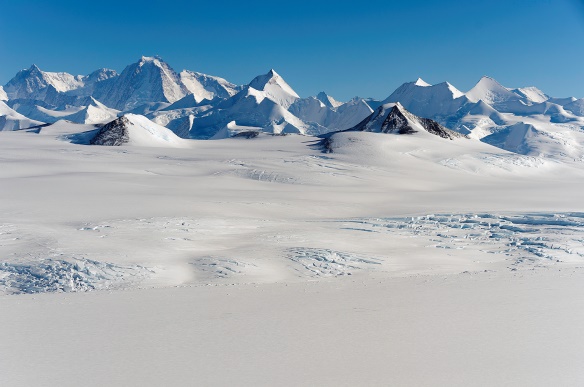 Ледяная пустыня, горы,
подледные озера и потоки
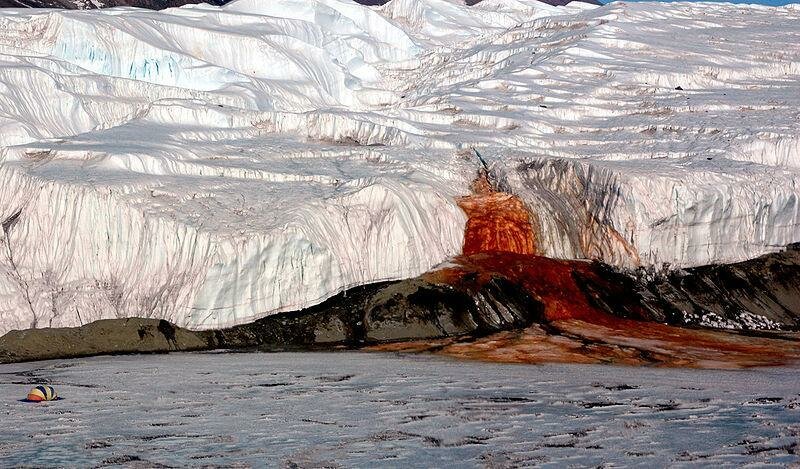 Озеро Элсворт (Lake Ellsworth)
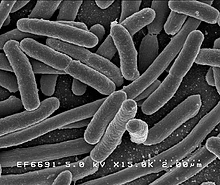 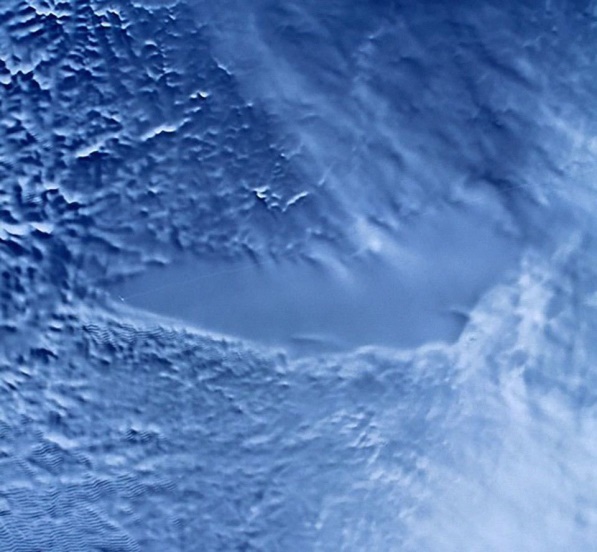 Кровавый водопад ледника Тейлора
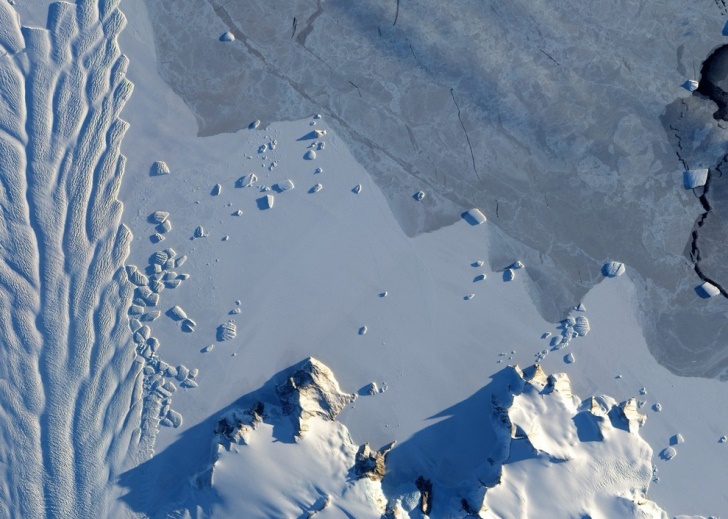 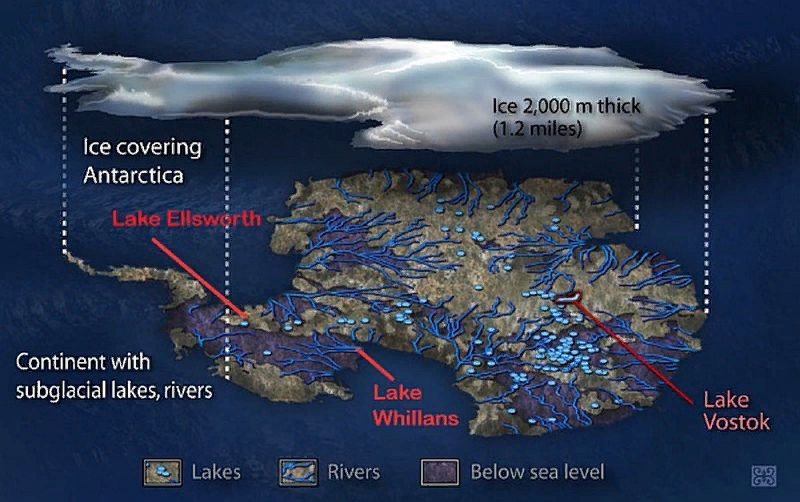 Озеро Восток (Vostok)
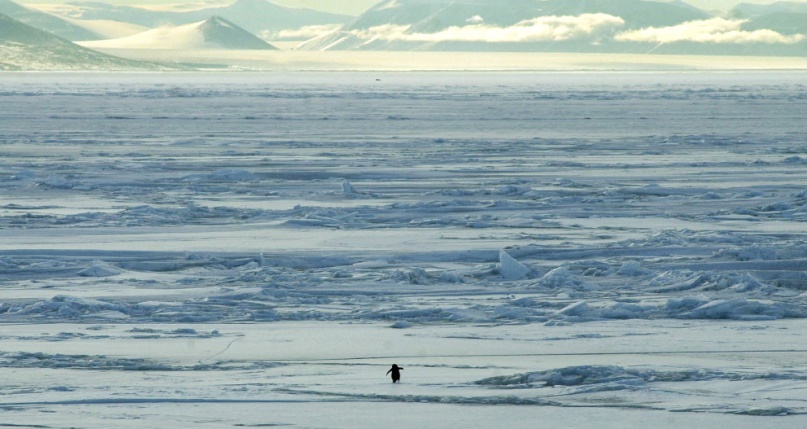 Уникальные пингвины
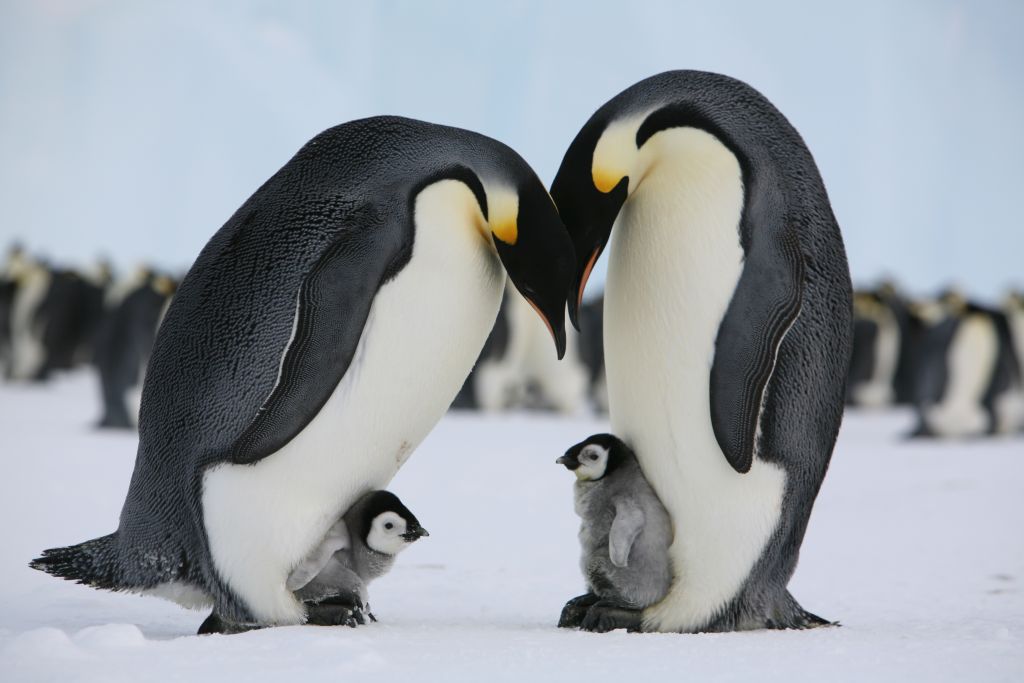 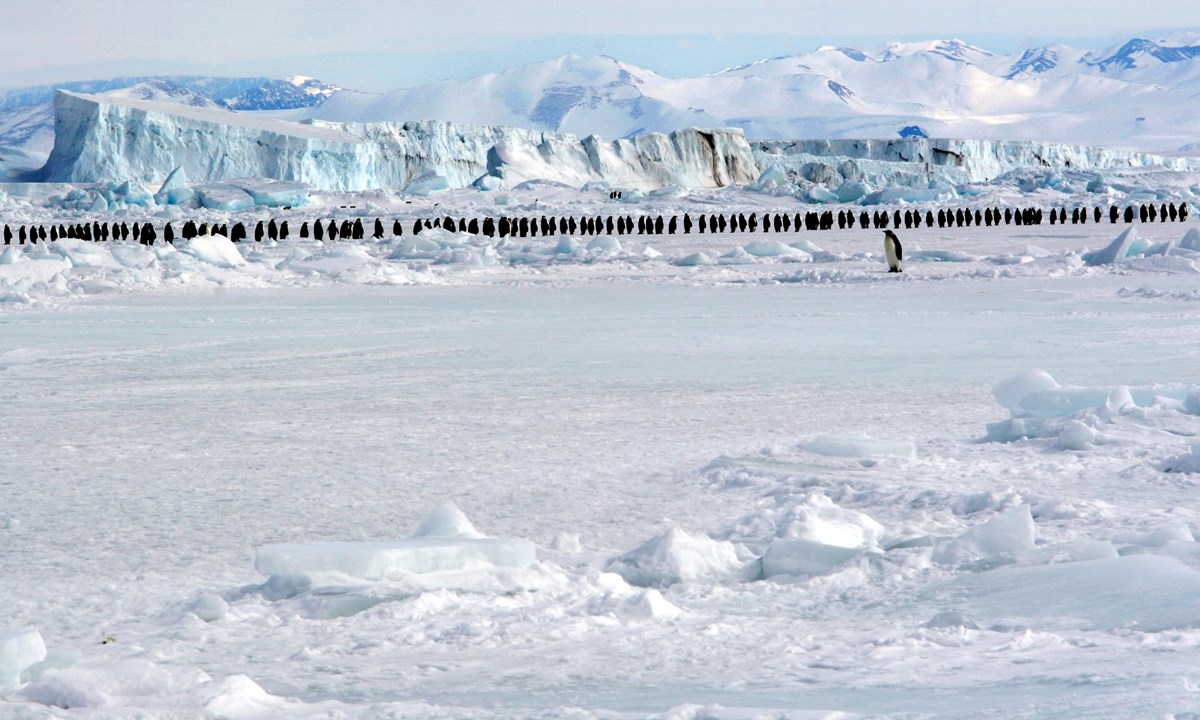 Единственными постоянными обитателями Антарктиды являются пингвины
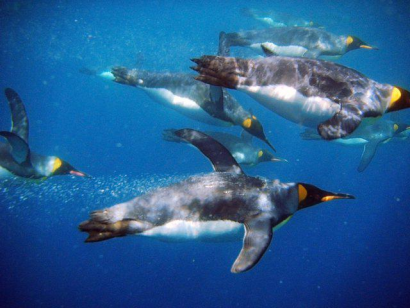 Самка пингвина сносит яйцо, а высиживает его всю зиму самец. Самка в это время уходит кормиться.
Самцы императорских пингвинов ничего не едят, пока не вернутся самки.
Рост пингвина до 170 см.
Вес до 130 кг.
Остаются теплыми даже при низком температуре
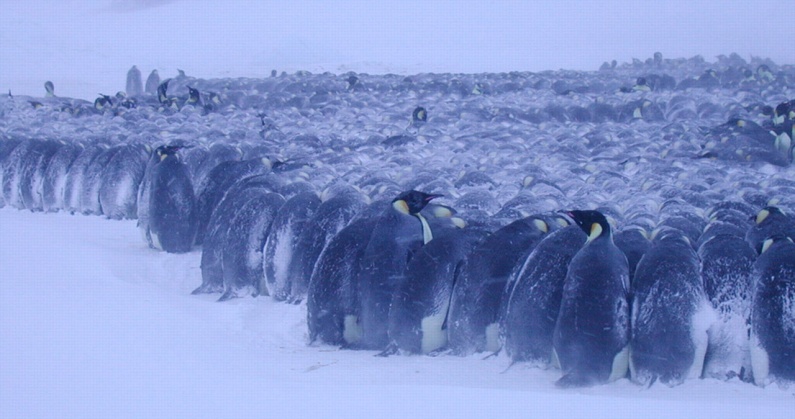 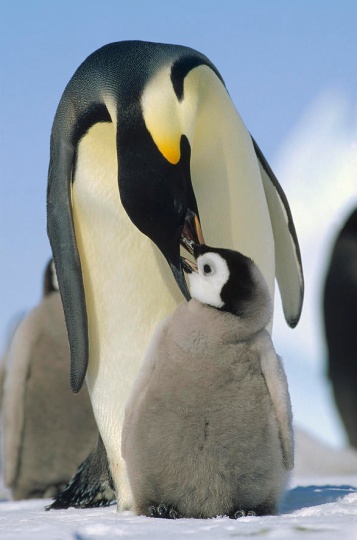 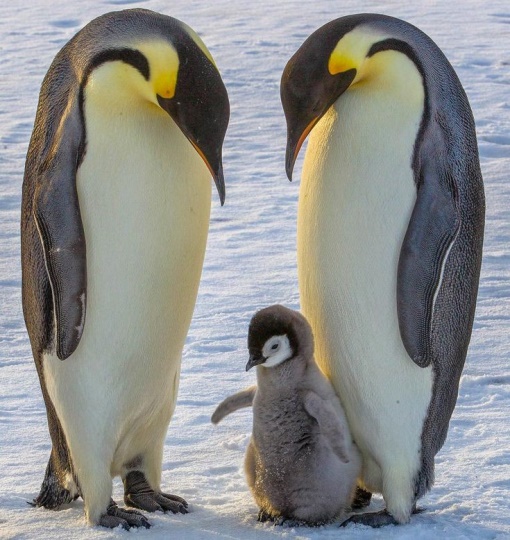 Чтобы не замерзнуть, пингвины сбиваются в кучи.
Уникальные пингвины
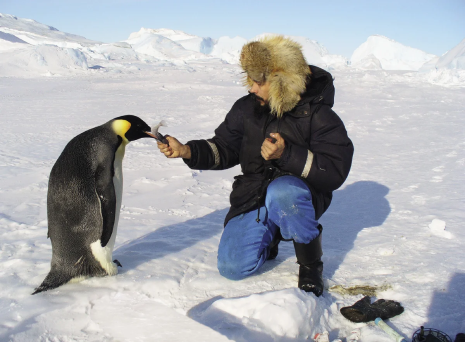 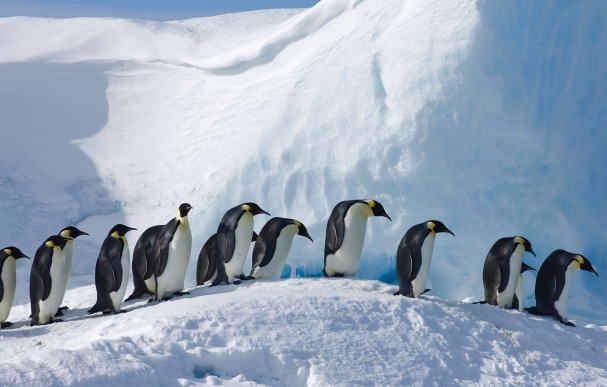 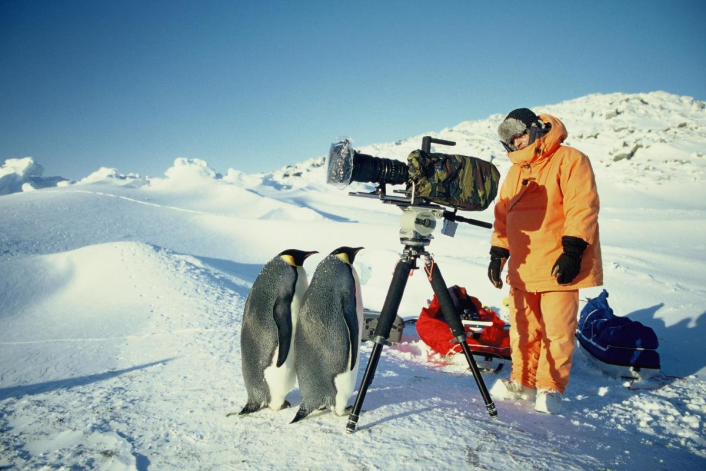 могут пробыть под водой до 10-12 минут
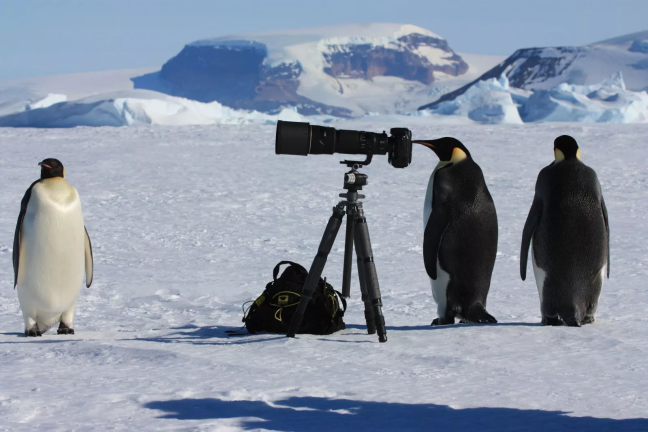 могут пройти расстояние до 100 км без отдыха
могут выпрыгивать на берег из воды на высоту до 3 метров
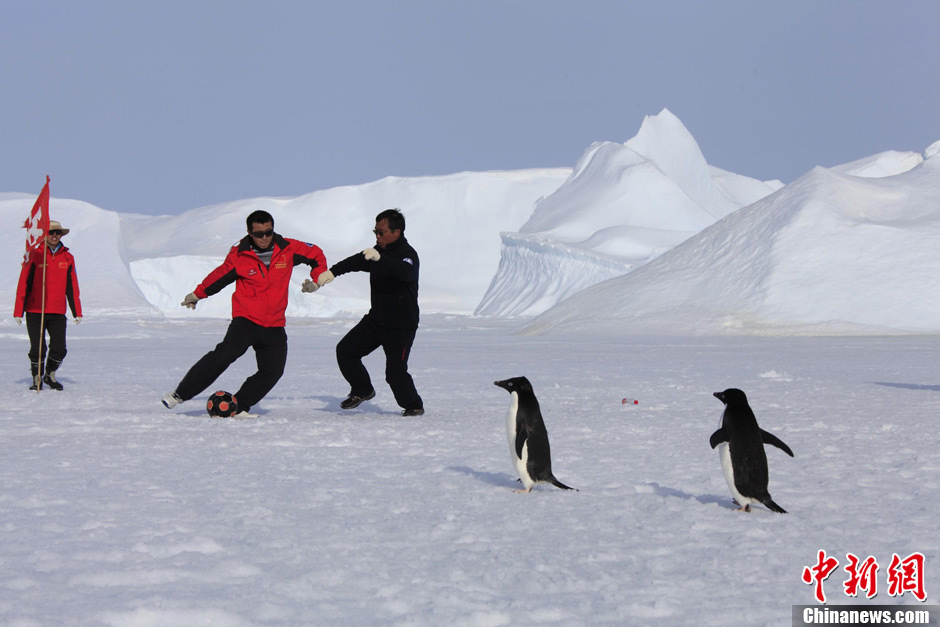 могут нырнуть до 500м в глубину
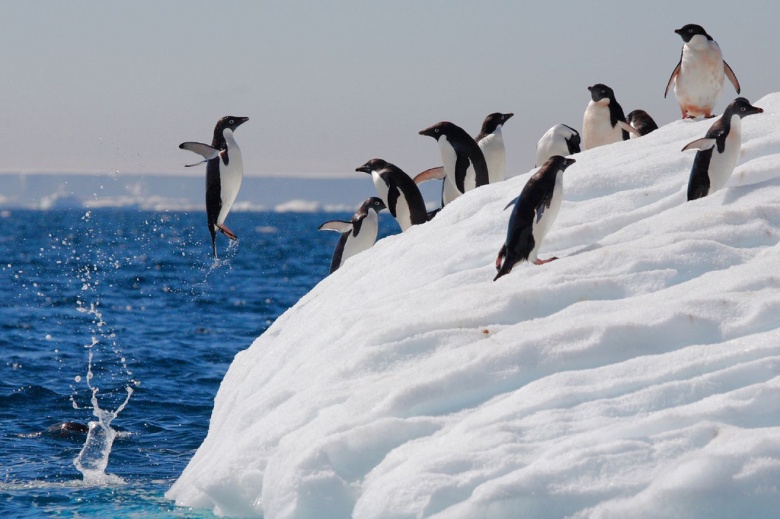 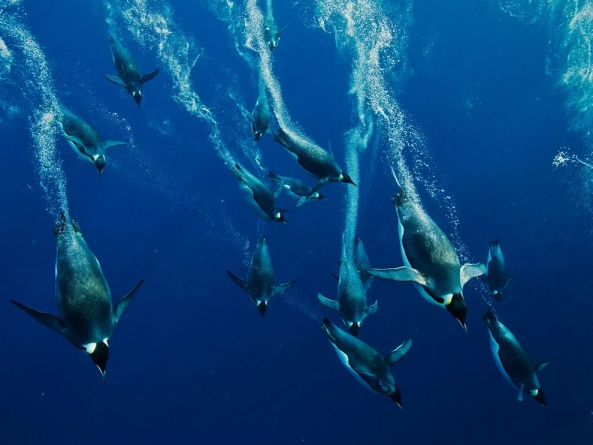 на протяжении дня пингвин ныряет под воду от 300 до 900 раз
Флора Антарктики
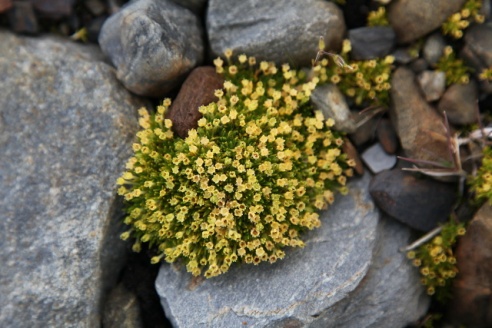 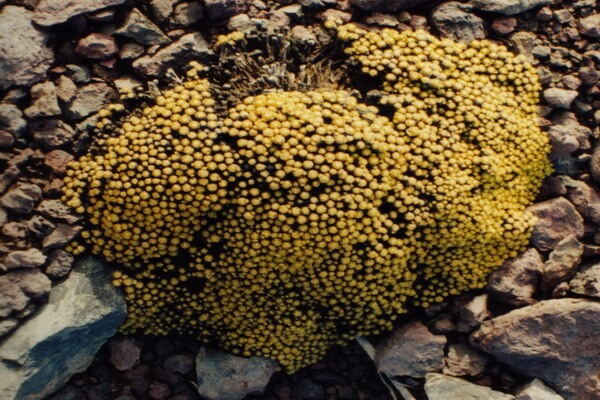 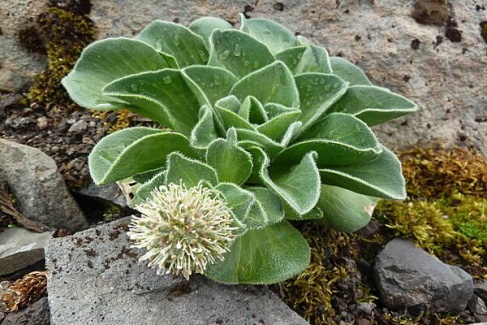 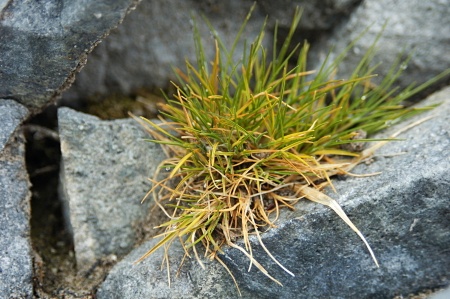 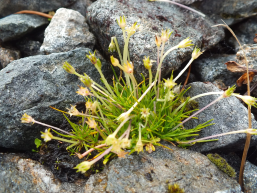 Лугови́к антаркти́ческий
Колобантус кито
Кергеленская капуста
Лайаллия кергеленская
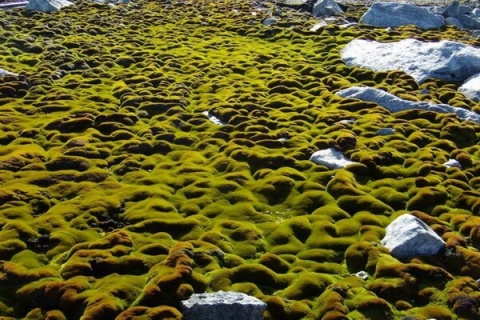 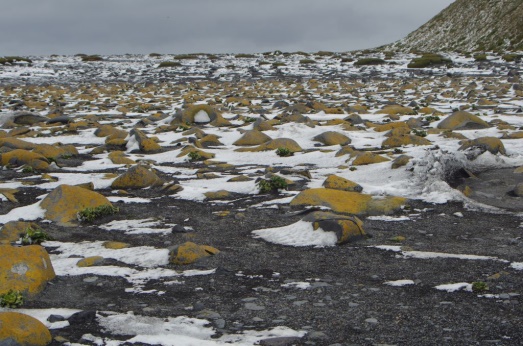 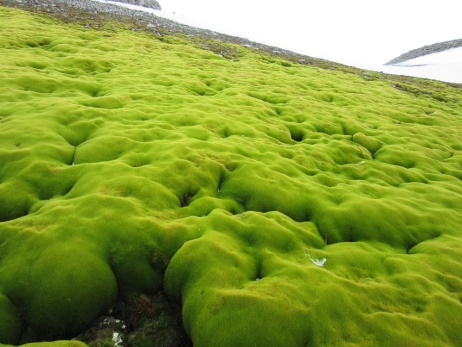 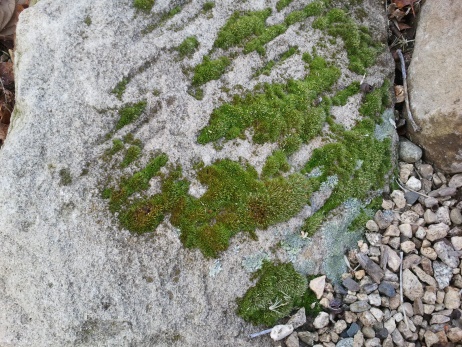 Мхи Антарктиды
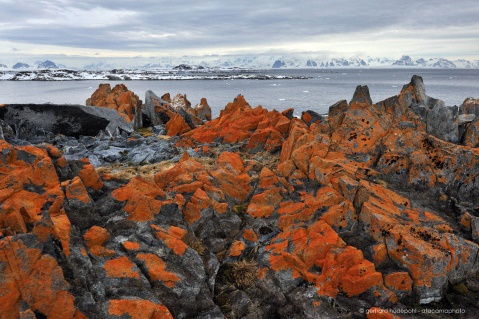 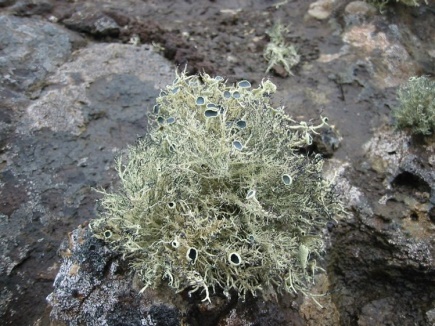 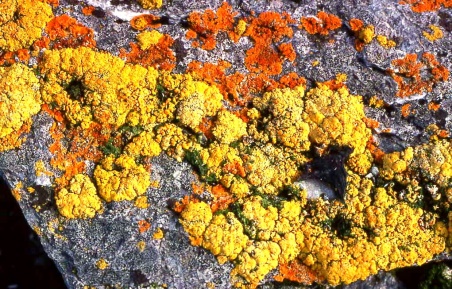 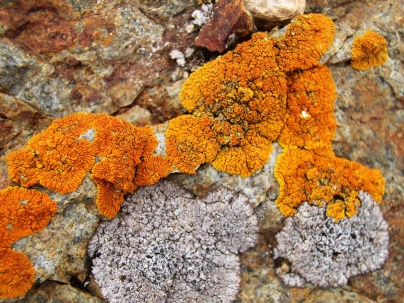 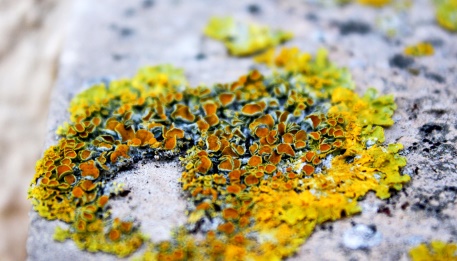 Лишайники Антарктиды
Антарктида и Антарктика
Антарктида - материк 
Площадь 13 661 тысяча кв. км.
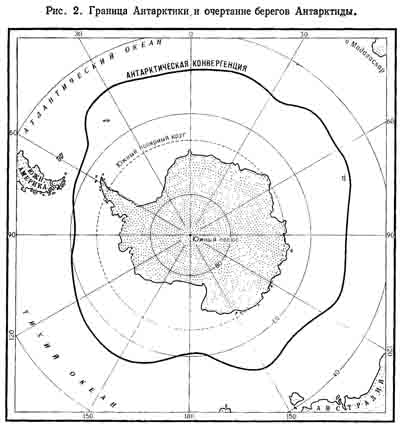 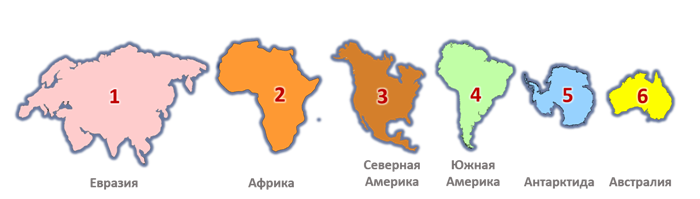 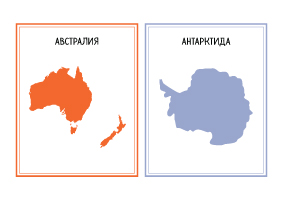 Антарктика - территория, которая включает в себя материк Антарктида и все прилегающие к этому материку острова и воды Тихого, Атлантического и Индийского океанов. Площадь - около 86 миллионов кв. км.
Фауна Антарктики
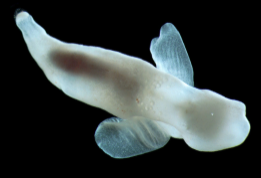 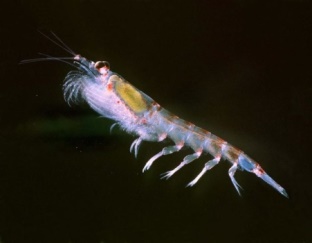 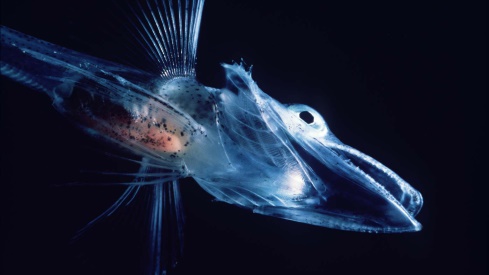 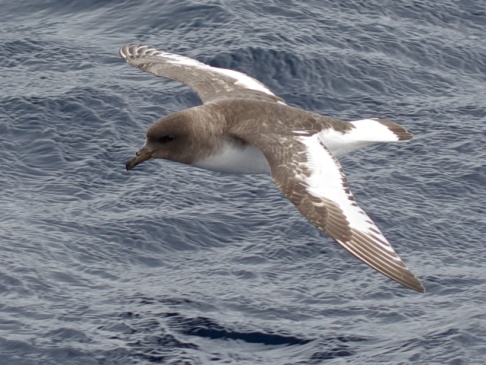 Морской ангел
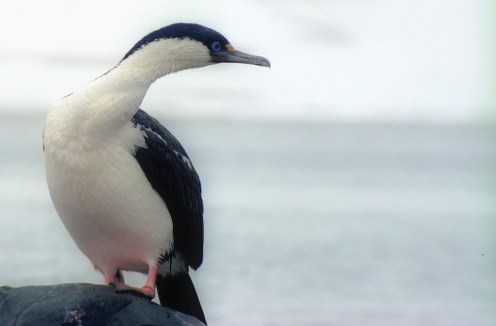 Антарктический криль
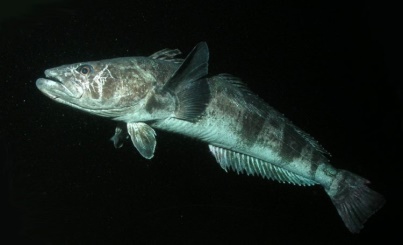 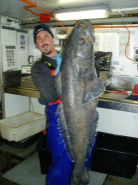 Ледяная рыба белокровка
Антарктический синеглазый баклан
Антарктический буревестник
Антарктический клыкач
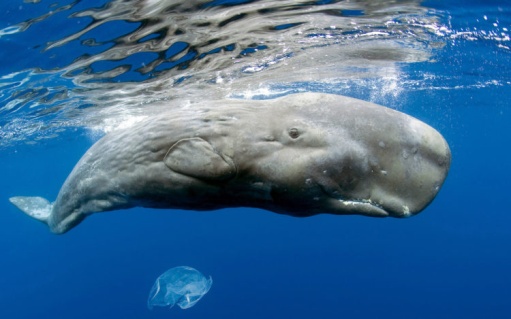 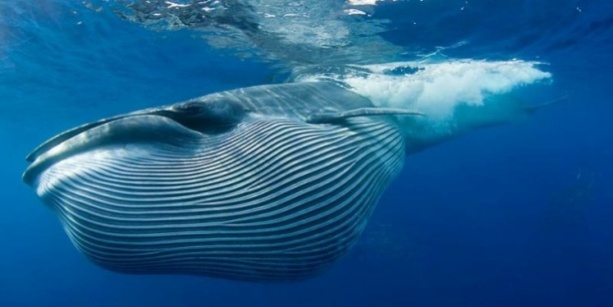 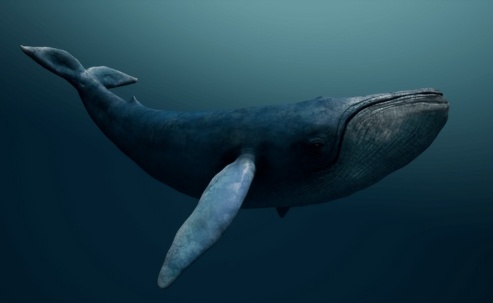 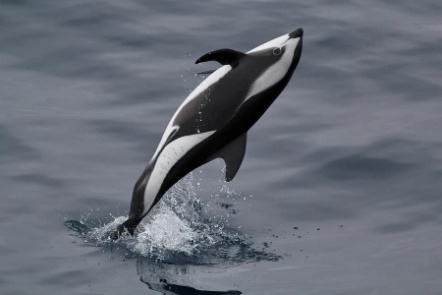 Крестовидный дельфин
Синий кит
Кашалот
Сейвал
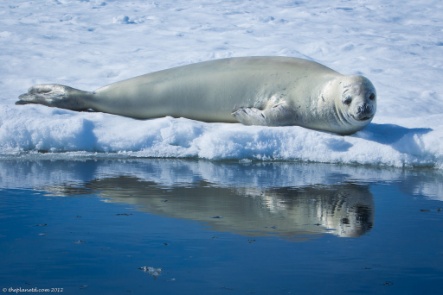 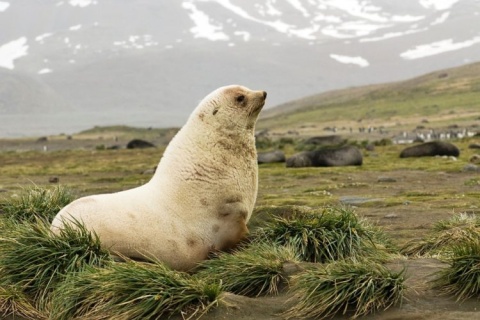 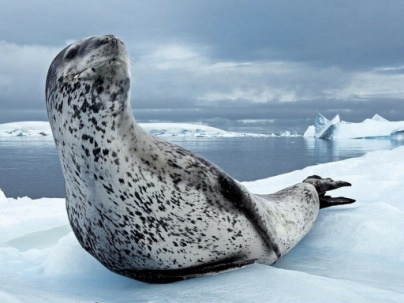 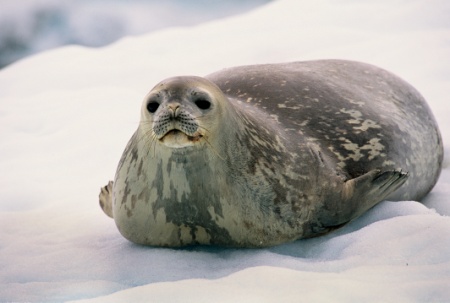 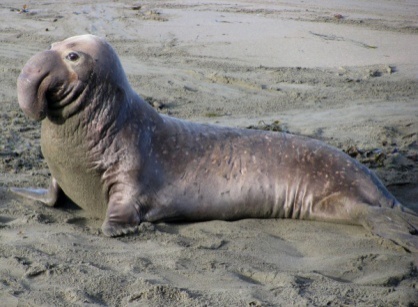 Морской котик
Морской леопард
Кергеленский морской котик
Тюлень Уэдделла
Морской слон
Антарктида – континент науки
Действуют более 40 международных научно-исследовательских станций  25 стран:
Австралия (4 шт.)  
Англия (4 шт.)  
Аргентина (7 шт.)  Бельгия (1 шт.)  
Бразилия (1 шт.)  Германия (2 шт.) 
Индия (1 шт.) 
Испания (1 шт.) 
Италия (1 шт.) 
Китай (3 шт.) 
Корея (1 шт.) 
Новая Зеландия (1 шт.)  Норвегия (2 шт.)  
Польша (1 шт.)  
Россия (6 шт.) 
США (4 шт.) 
Украина (1 шт.)  
Уругвай (1 шт.) 
Франция (4 шт.) Франция/Италия (1 шт.) Чехия (1 шт.) 
Чили (4 шт.) 
Швеция (2 шт.) 
Южная Африка (3 шт.) 
Япония (3 шт.)
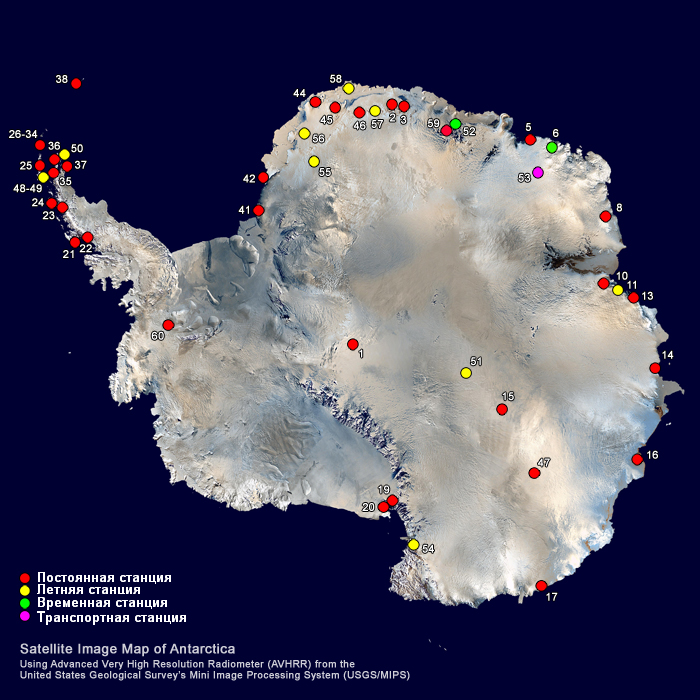 Антарктида – континент науки
Зарегистрировано 89 станций 31 страны, 1 – международная. 
Действуют более 40 международных научно-исследовательских станций  25 стран
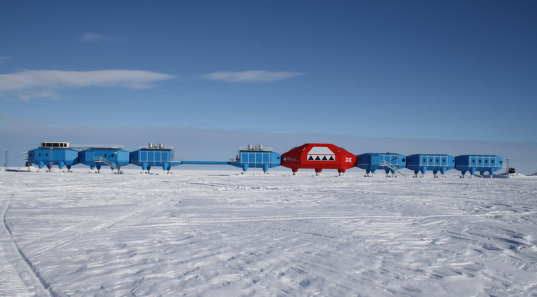 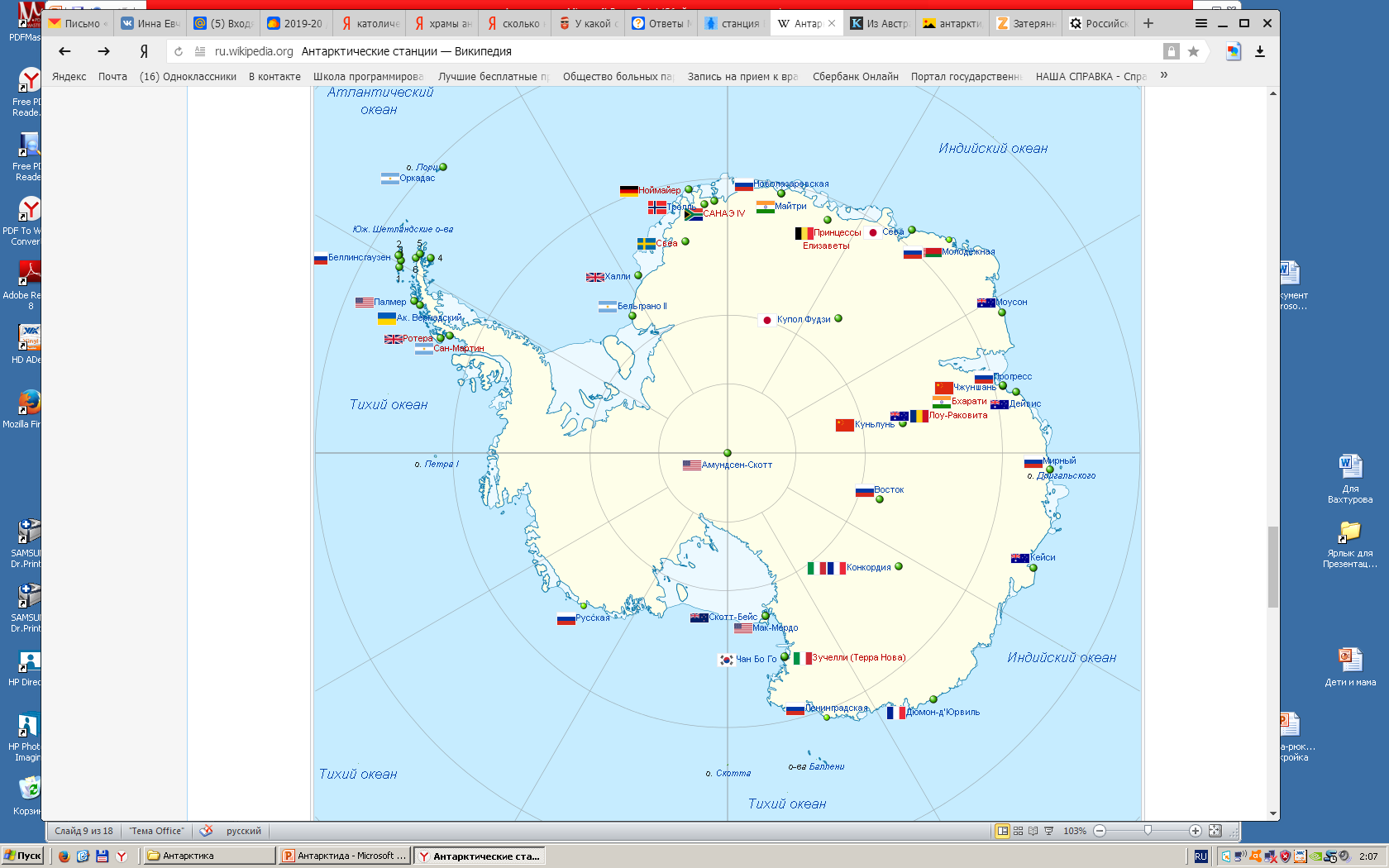 Модульная британская станция Halley VI
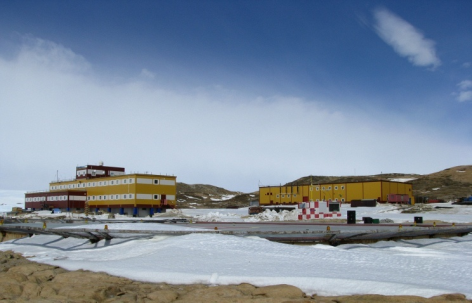 Российская станция «Прогресс»
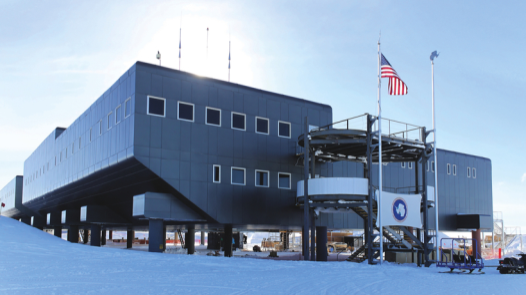 «Амундсен-Скотт» — американская  станция
http://www.antarktis.ru/antarktida-polyarnye-stantsii
 https://ru.wikipedia.org/wiki/Антарктические_станции
Ресурсы и полезные ископаемые Антарктиды
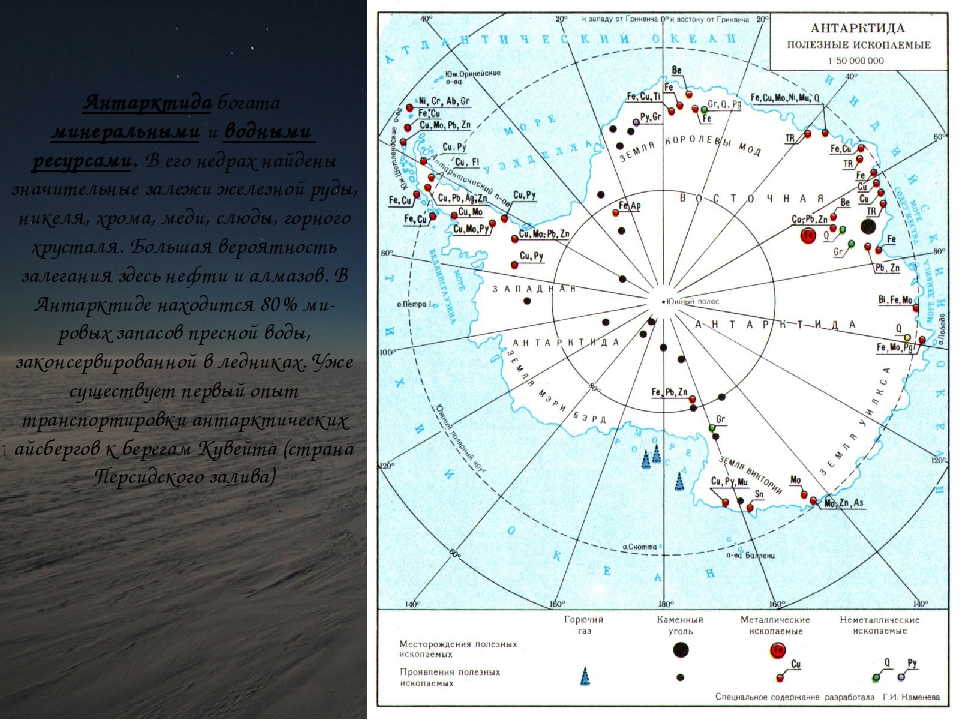 Полезные ископаемые:
 каменный уголь,
 газ,
 железная руда, 
 гранит,
 хрусталь,
 никель,
 титан,
 медь, 
 цирконий, 
 хром 
 кобальт,
 золото,
 серебро.
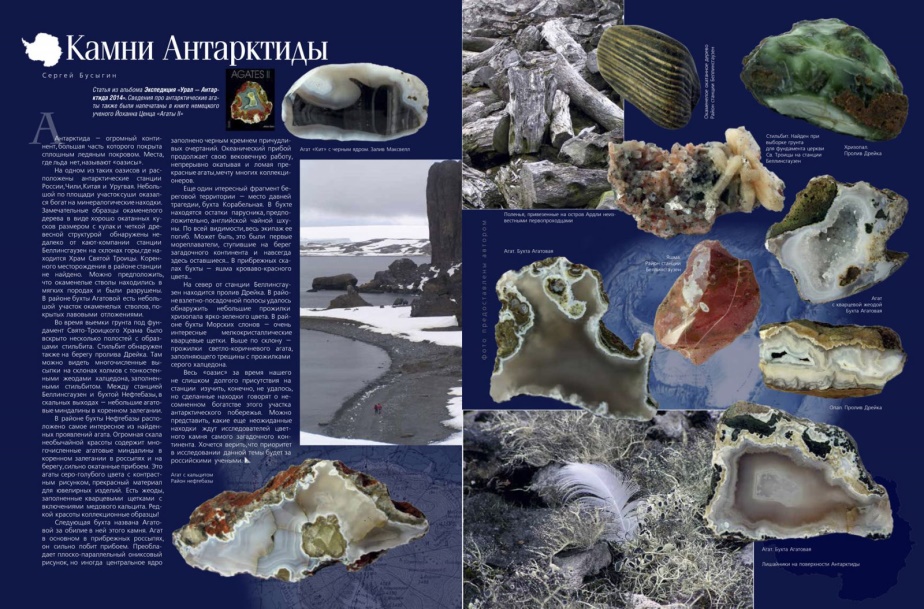 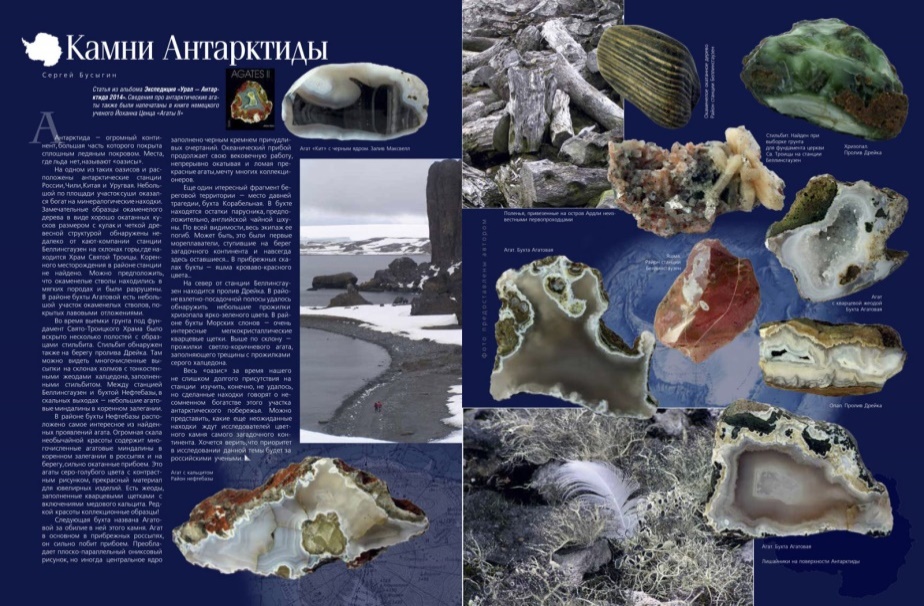 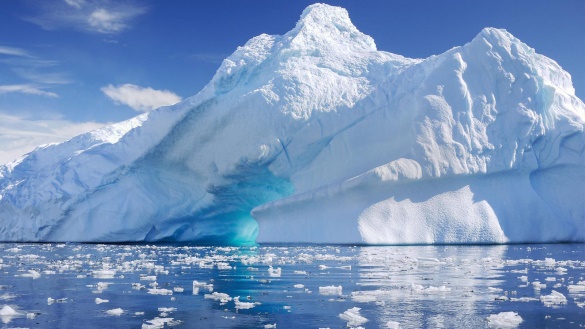 Главным ресурсом Антарктиды является чистая вода айсбергов
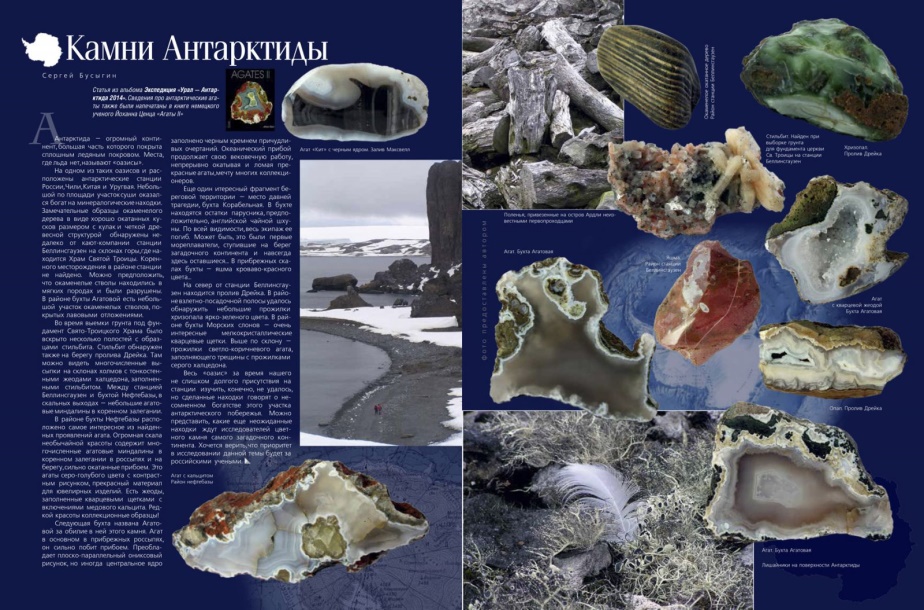 Попытки открытия Антарктиды
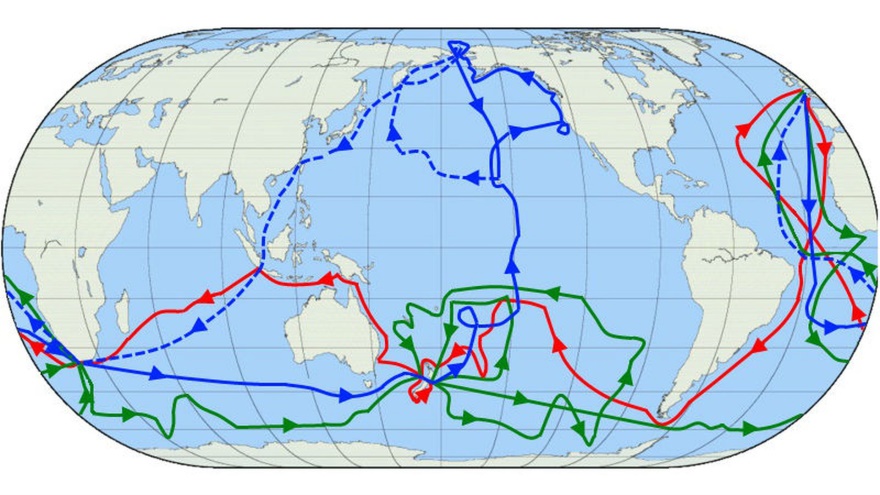 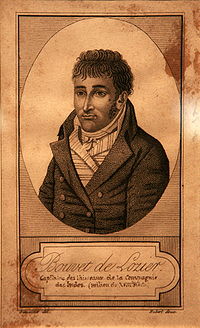 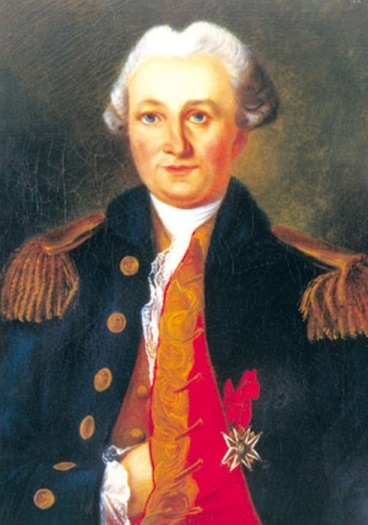 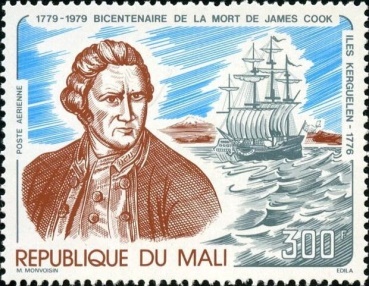 Маршруты экспедиций под руководством Джеймса Кука:
  1768 — 1771 гг.; 
 1772 – 1774 гг.; 
 1775 г.
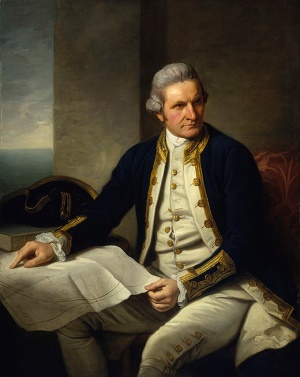 Ив-Жозеф Тремарек Кергелен
Жан-Батист Шарль Буве де Лозье
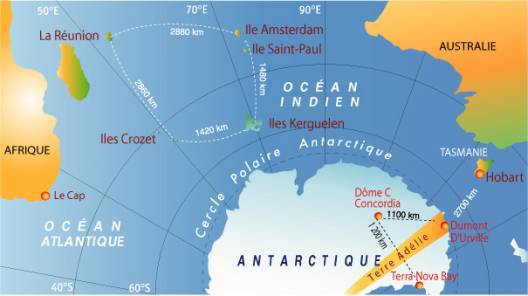 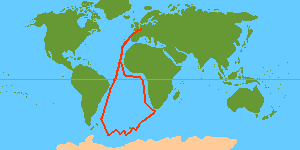 Джеймс Кук
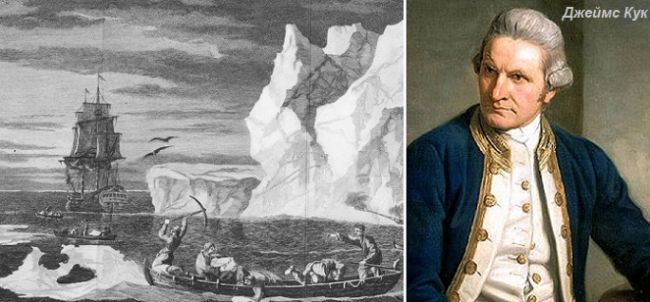 Маршрут экспедиции Буве де Лозье  1739 г
Маршрут экспедиции под руководством Кергелена, 1772 г.
Открытие Антарктиды
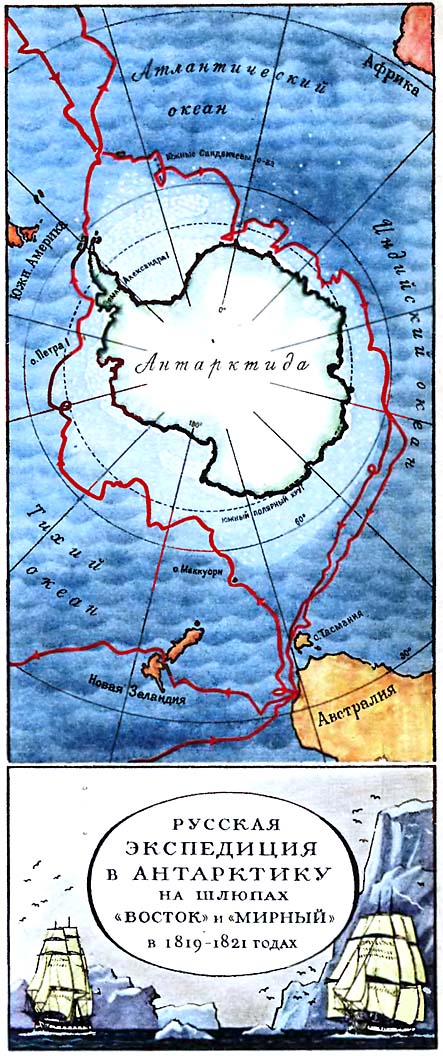 Плаванье длилось 751 день, за это время было преодолено расстояние в 100 000 км. 
В результате исследования был открыт не только материк, но и 29 островов.
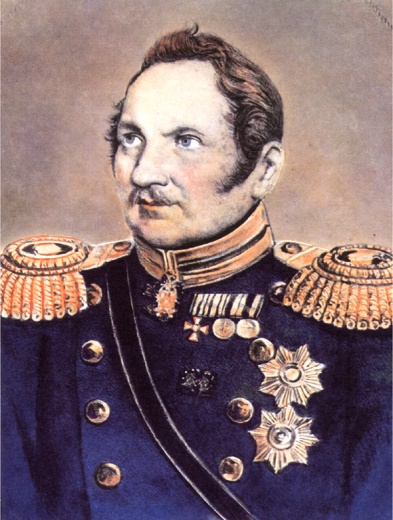 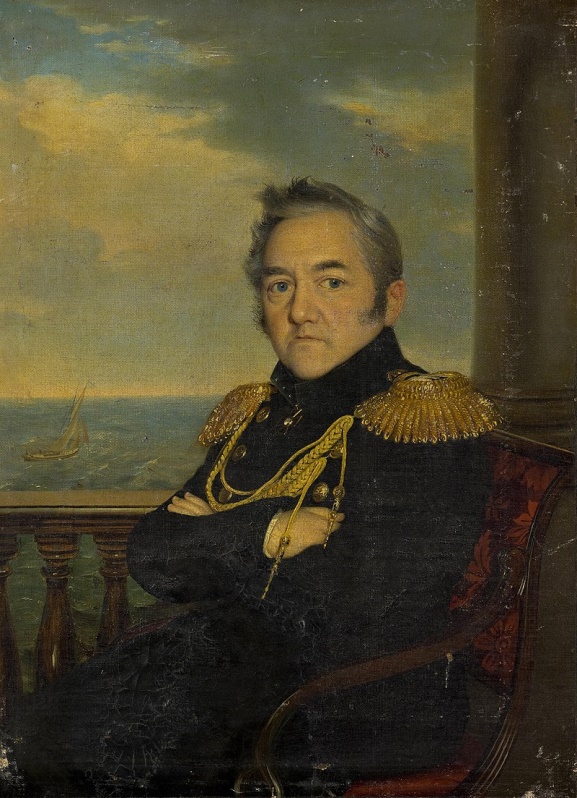 Фадде́й Фадде́евич Беллинсга́узен
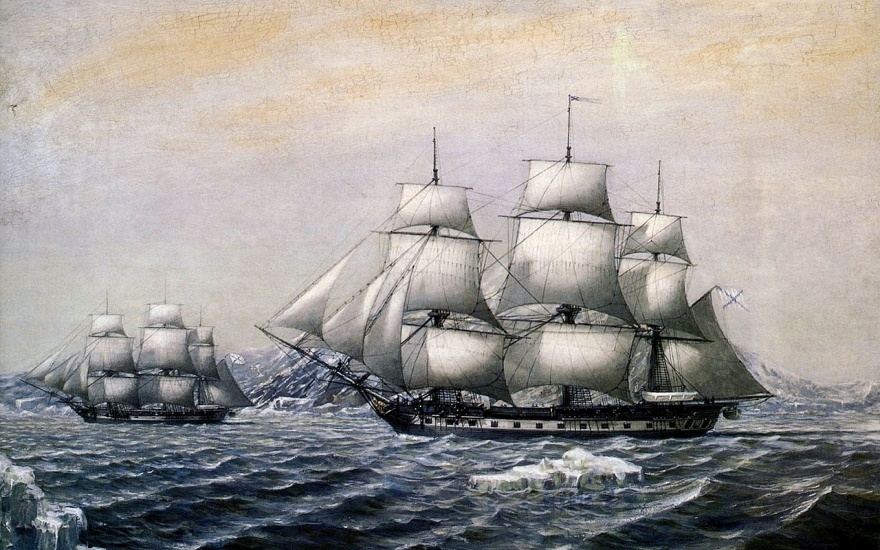 Михаи́л Петро́вич Ла́зарев
Шлюпы «Мирный» и «Восток»
Герои, открывшие Антарктиду
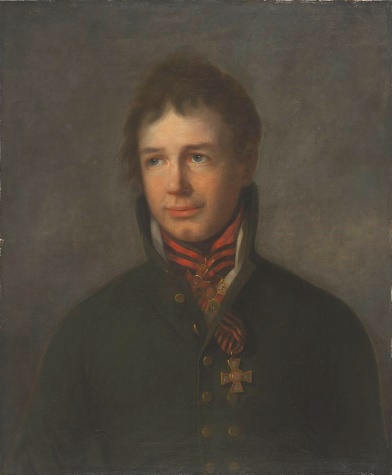 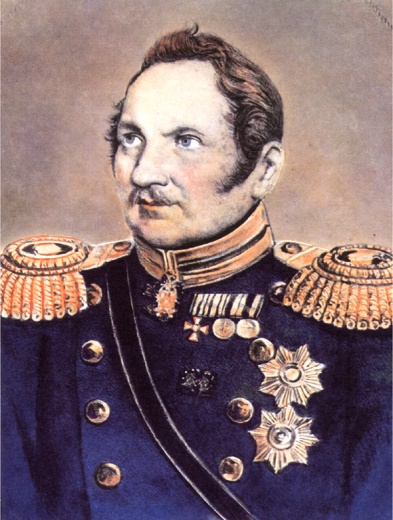 Море Беллинсгаузена в Тихом океане, мыс на о. Сахалине, ледник Беллинсгаузена, первая советская научная полярная станция  «Беллинсгаузен» в Антарктиде и кратер на Луне.
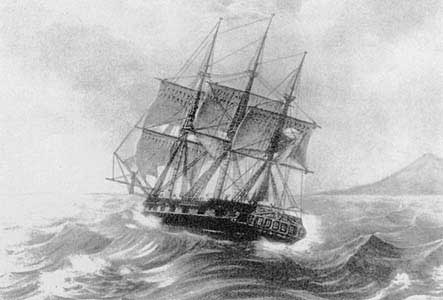 Иван Федорович Крузенштерн
Фадде́й Фадде́евич Беллинсга́узен (Фабиан Готтлиб Таддеус фон Беллингсгаузен, балтийский немец)
Шлюп «Надежда»
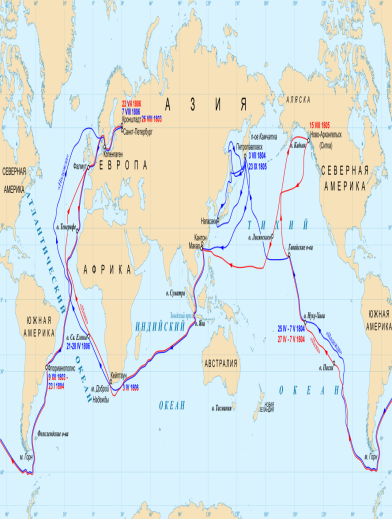 Первое русское кругосветное плавание в 1803—1806 годах на кораблях «Надежда» и «Нева» под командованием Ивана Крузенштерна и Юрия Лисянского. 
  маршрут «Надежды»
   маршрут «Невы»
Герои, открывшие Антарктиду
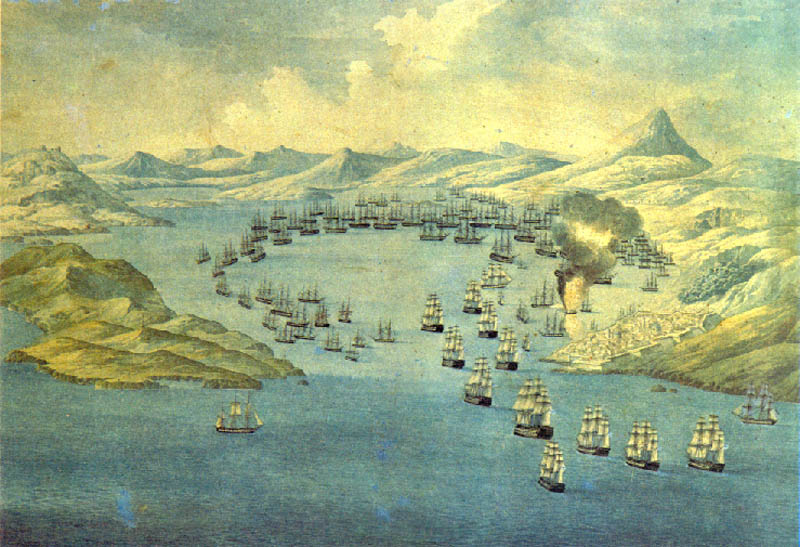 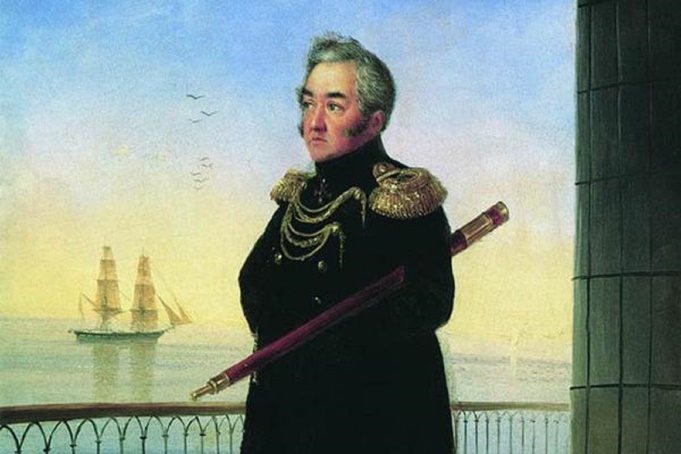 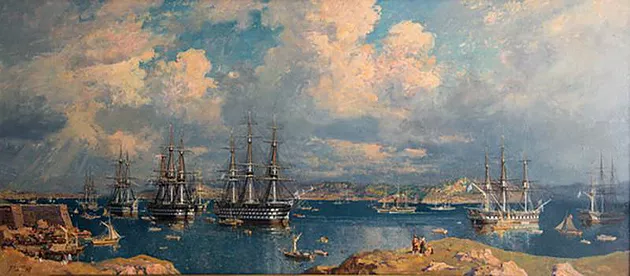 Наваринский бой, 1827 г.
Михаи́л Петро́вич Ла́зарев (дворянин)
20 февраля 1833г. Эскадра Черноморского флота под командованием адмирала М.П. Лазарева вошла в Босфор и стала на рейде Стамбула в виду иностранных посольств.
В честь Лазарева названы полярные станции в Антарктиде: «Мирный», «Новолазаревская», «Лазаревская»
Великие ученики великого учителя
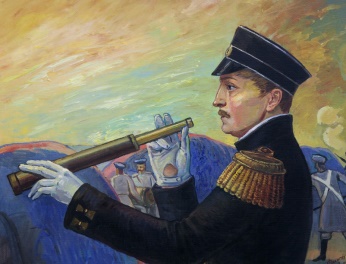 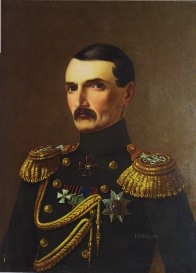 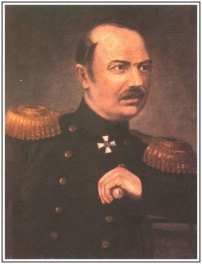 вице-адмирал В.А. Корнилов
контр-адмирал В.И. Истомин
Адмирал П.С. Нахимов
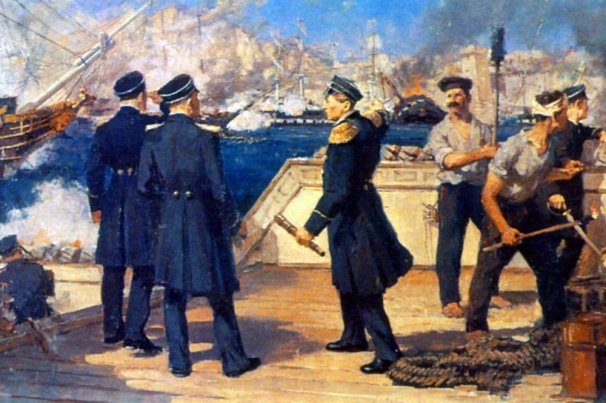 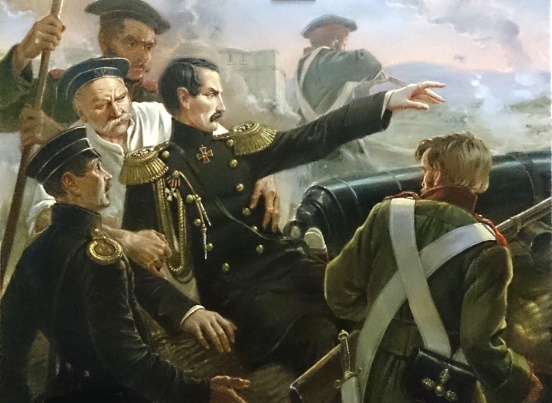 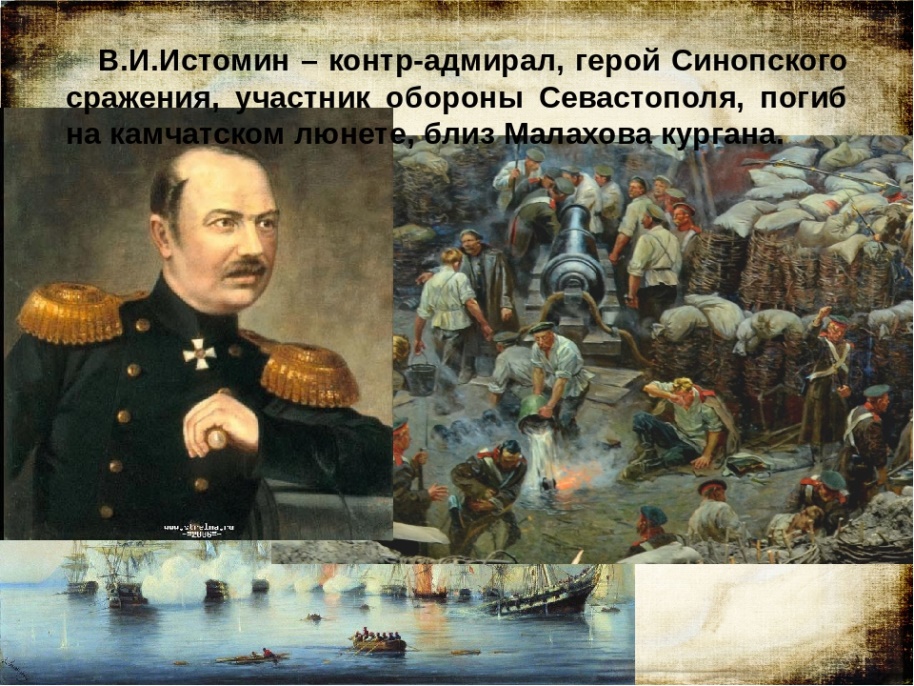 Освоение Антарктиды в ХХ веке
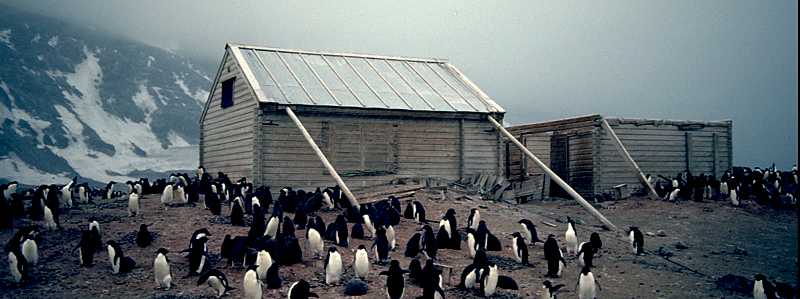 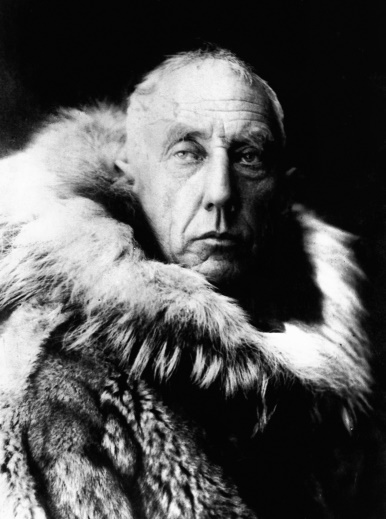 Экспедиция под управлением Руаля Амундсена – первая в мире достигшая Южного полюса (14 декабря 1911 года).
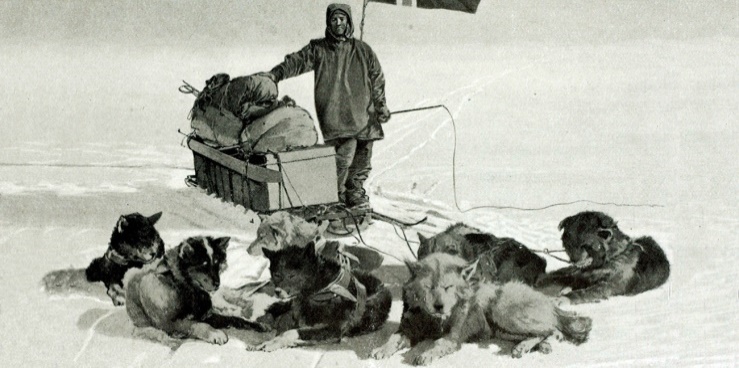 Зимовье экспедиции Карстена Борхгревинка 1895 г.
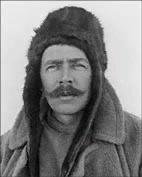 Руаль Амундсен (1911)
Полярный исследователь норвежец
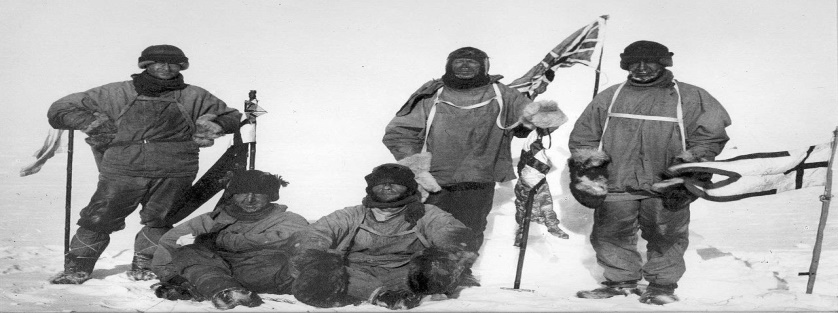 Карстен Борхгревинк (Норвегия)
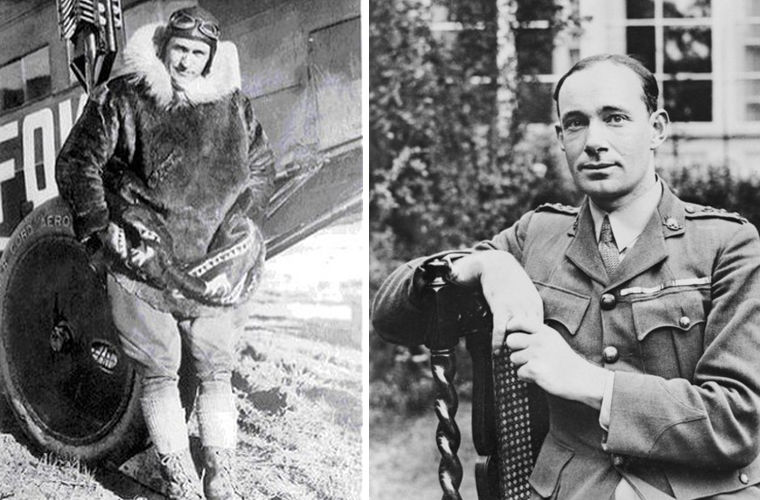 Джордж Хьюберт Уилкинс и Карл Эйлсон (Австралия) совершили первый полет над Антарктидой  20 декабря 1928 г.
В середине января 1912 года Южного полюса достигла английская экспедиция во главе с Робертом Скоттом.
Освоение Антарктиды в ХХ веке
Советские антарктические экспедиции
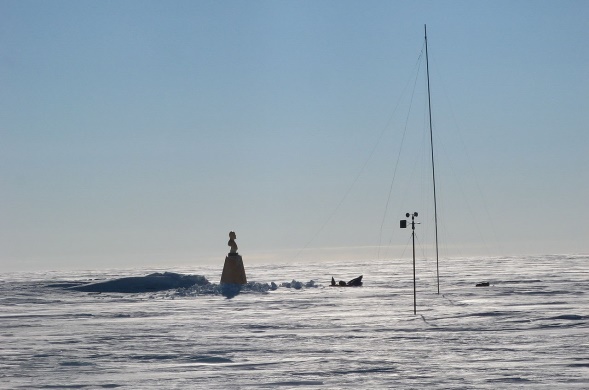 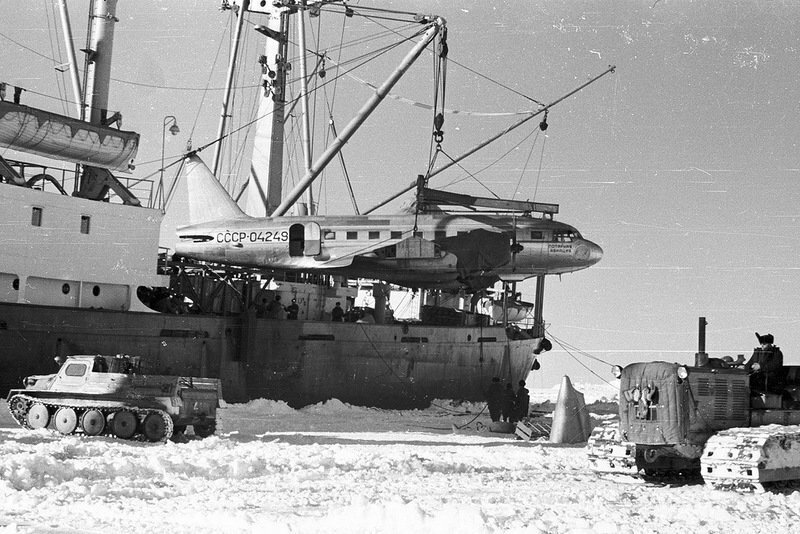 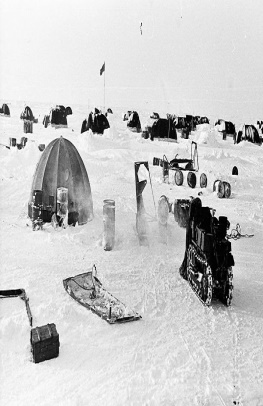 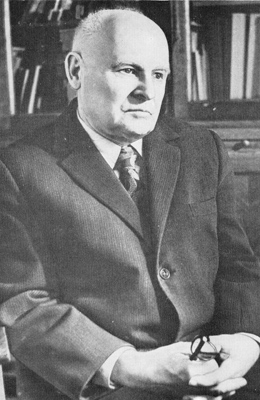 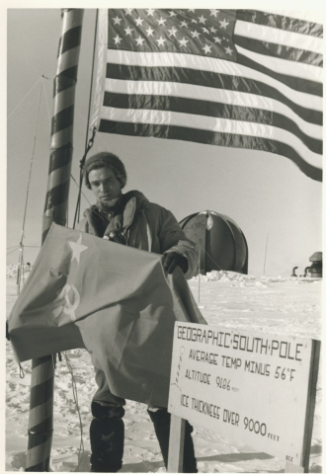 На Полюсе недоступности
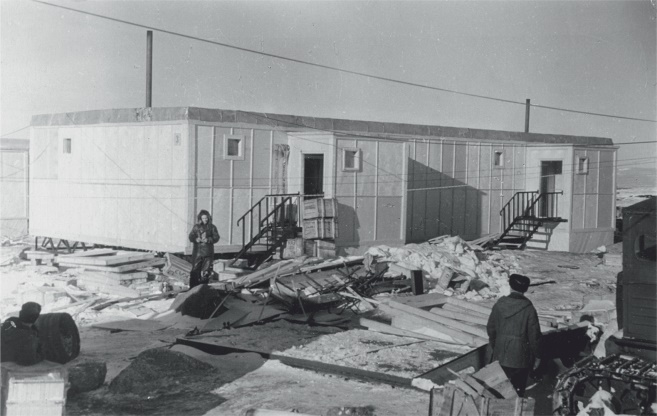 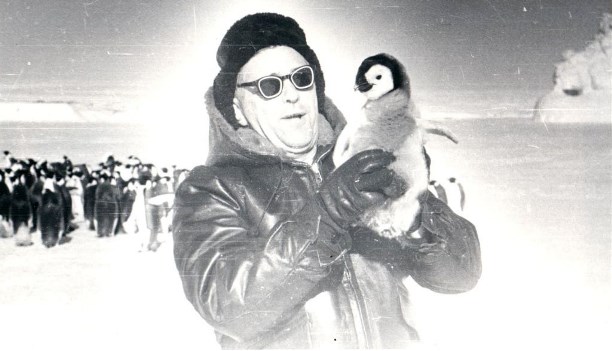 Константин Константинович Марков
Евгений Иванович Толстиков
Именем Петра Астахова назван ледник в Антарктиде
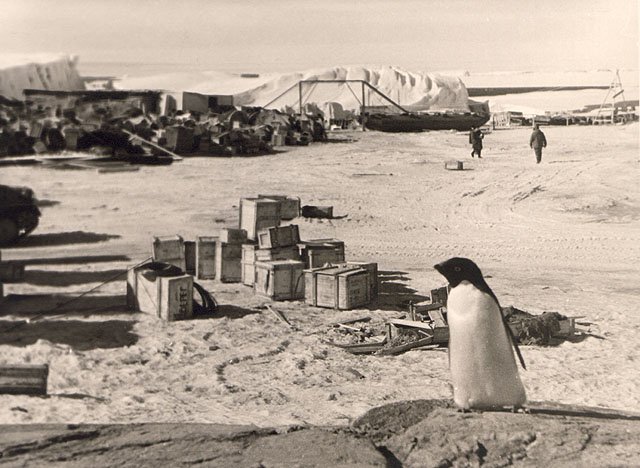 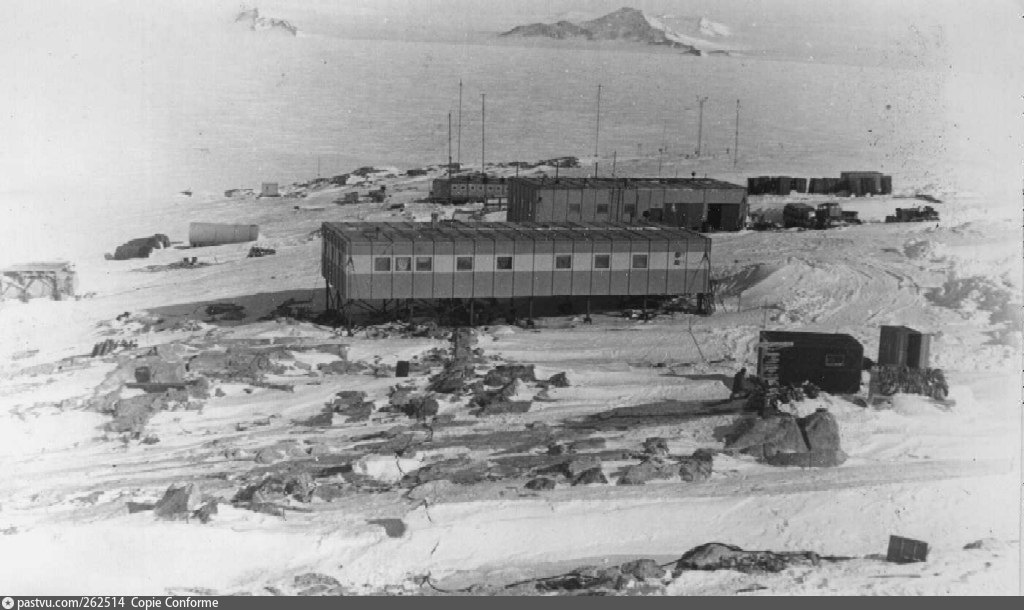 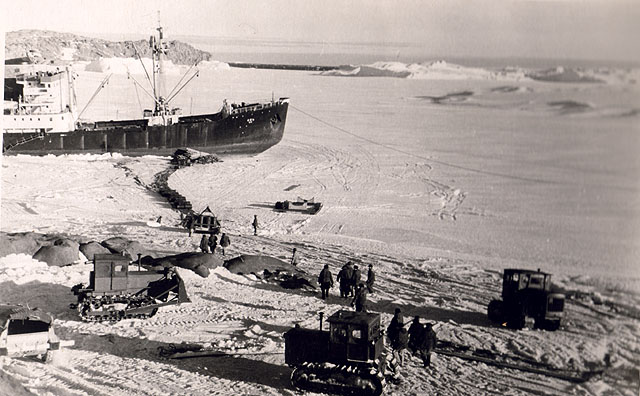 Географические названия Антарктиды
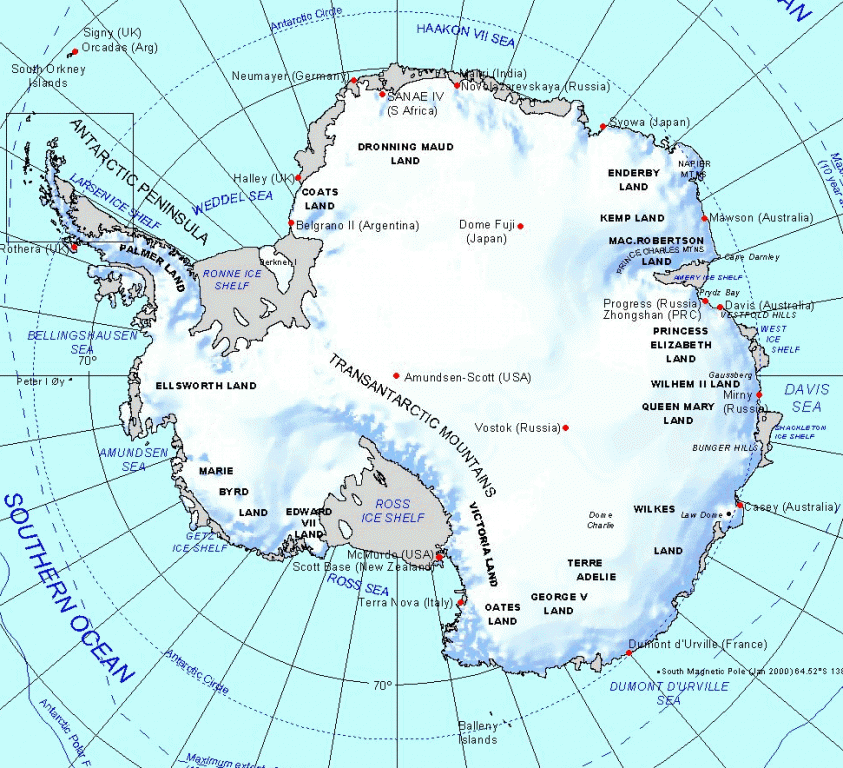 Российская карта Антарктиды
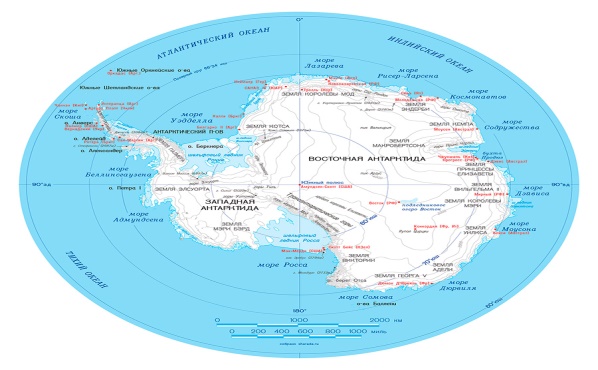 Американская карта Антарктиды
Научные открытия, сделанные в Антарктиде
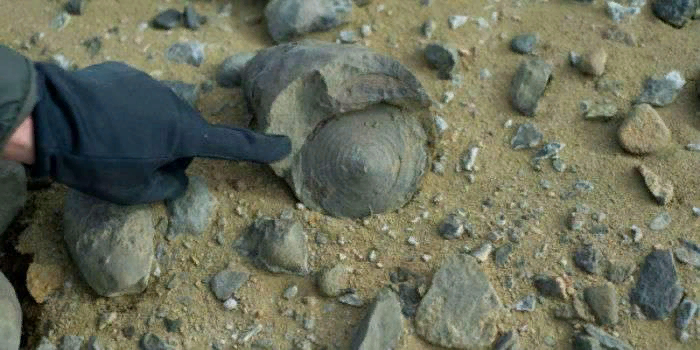 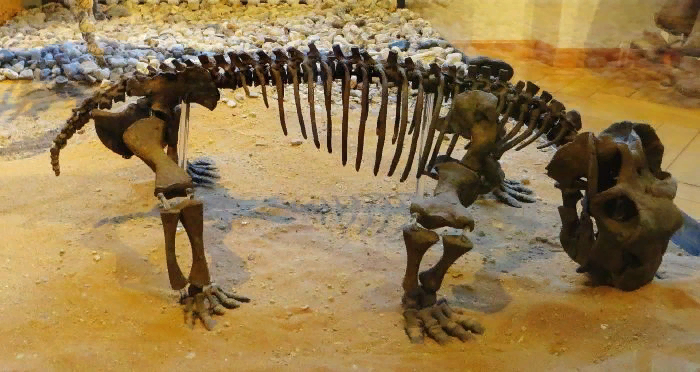 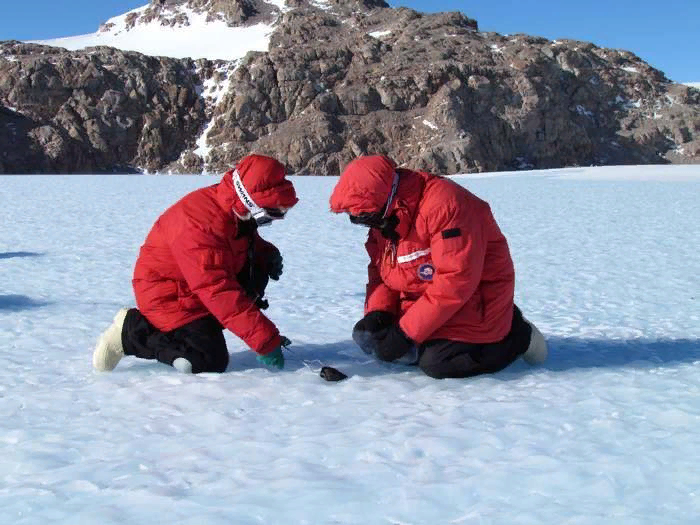 Обнаружение во льдах окаменелых останков рептилий (динозавров), живших примерно 200 - 70 млн. лет назад
Антарктида - это лучшее место, где можно найти метеориты
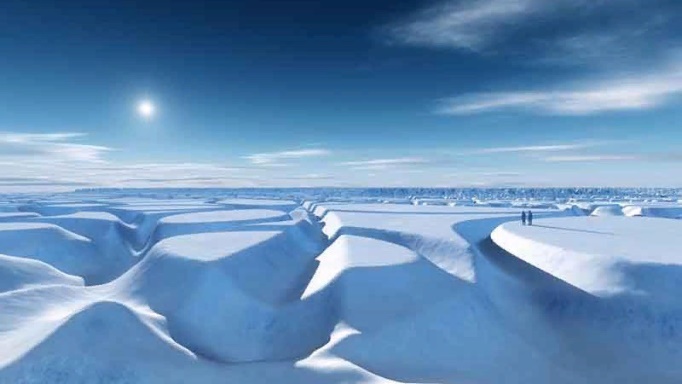 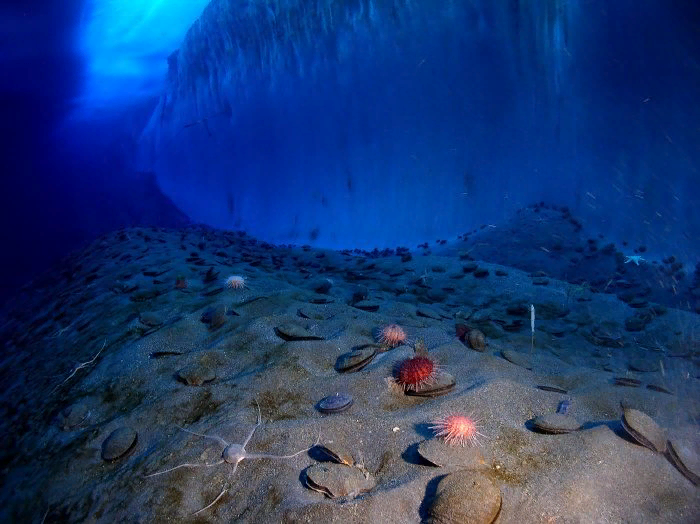 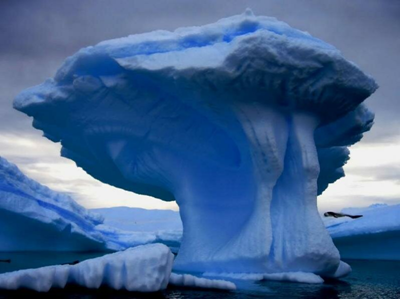 Самый сухой климат на Земле
В 2004 г. Рядом с Антарктическим полуостровом ученые обнаружили вулкан высотой 700 метров, поднимающийся с морского дна.
Айсберги содержат вещества, захваченные из почвы, которые они постепенно высвобождают в воды океана. В результате создаётся ореал питательных веществ, который поддерживает жизнь разнообразных видов водной флоры и фауны.
Научные открытия, сделанные в Антарктиде
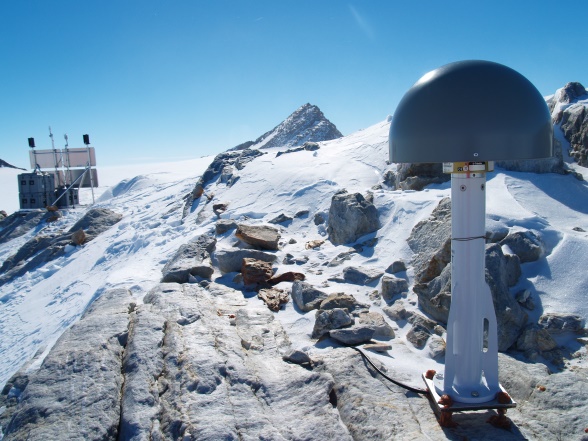 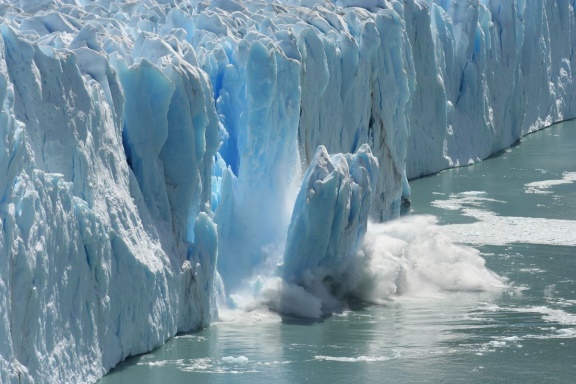 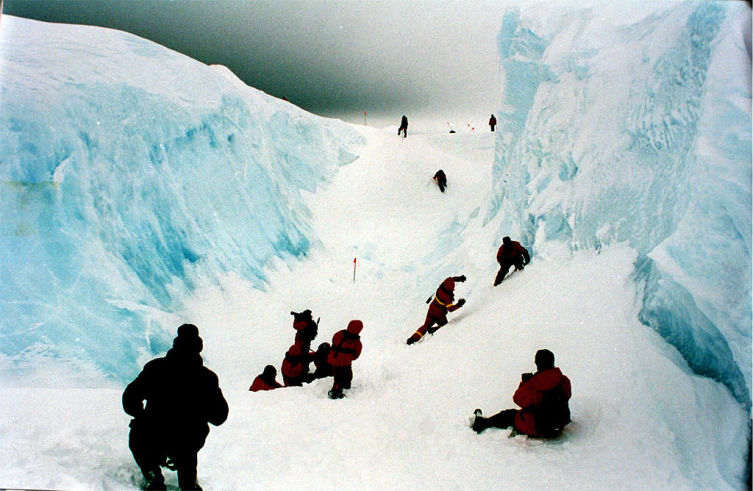 Сейсмологические станции на глубине 300 м
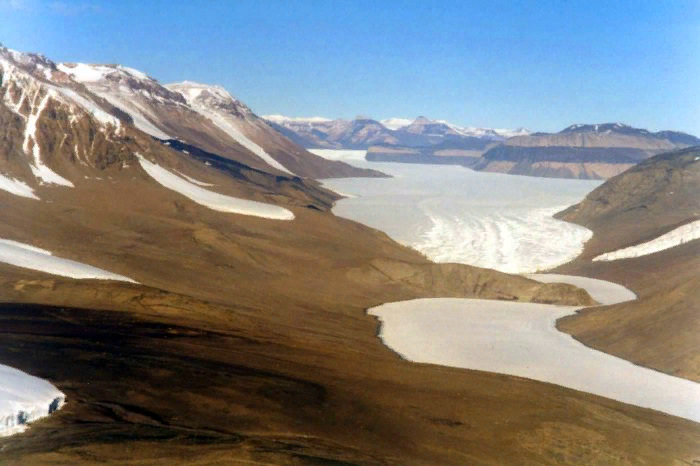 Таяние льдов за последние тридцать лет увеличилось в шесть раз
Под ледником Росса найдена жизнь
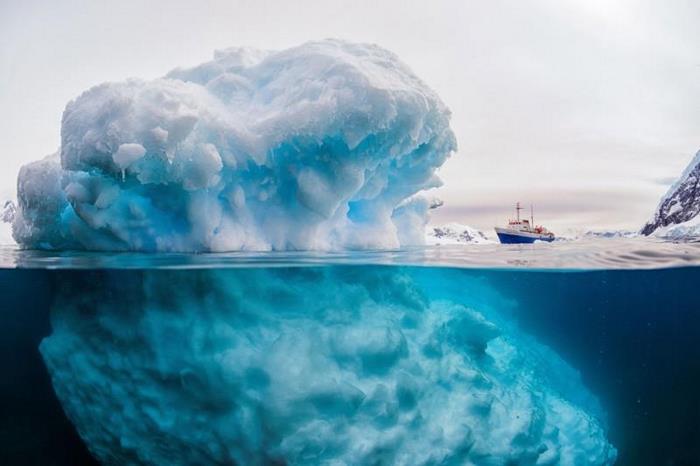 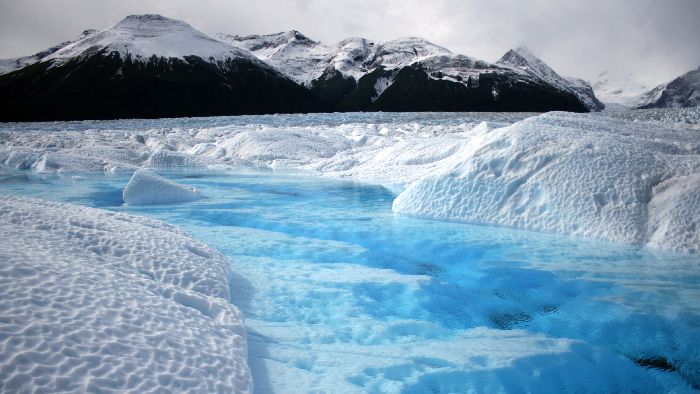 В ущелье длиной в 300 км., шириной 5 метром и глубиной 3,5 км ученые обнаружили, что под километрами льда в Антарктиде существует отличный от нынешней поверхности ландшафт
В Антарктиде есть надземные и подлёдные реки и озёра. Они видны из космоса.
Антарктические айсберги могут быть размером с целый город!
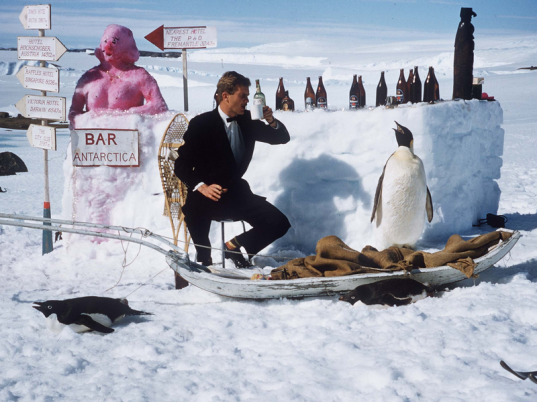 Туризм в Антарктиде
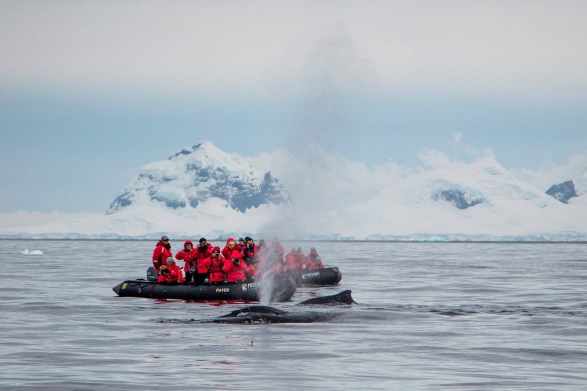 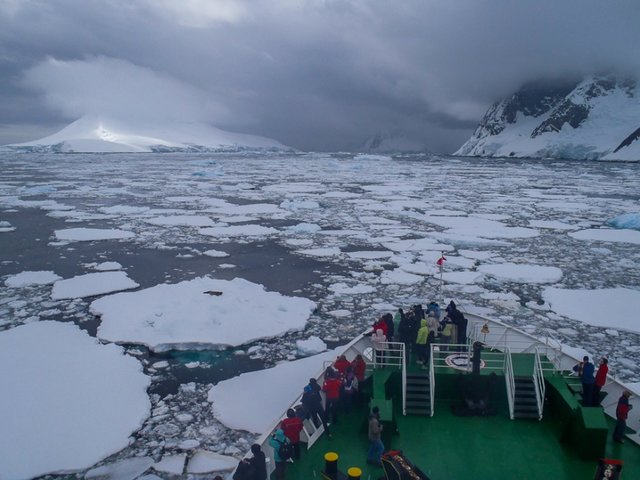 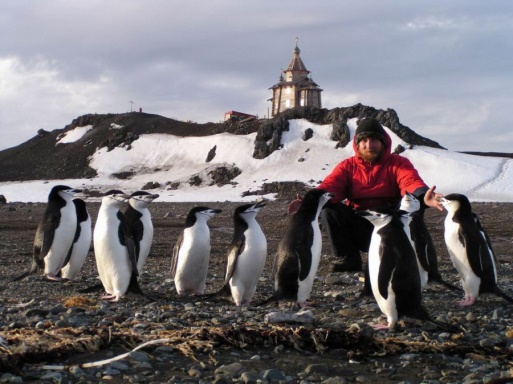 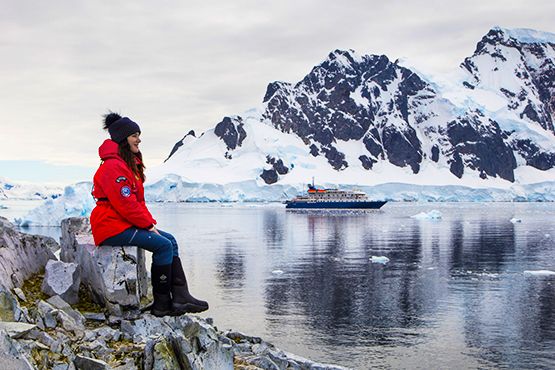 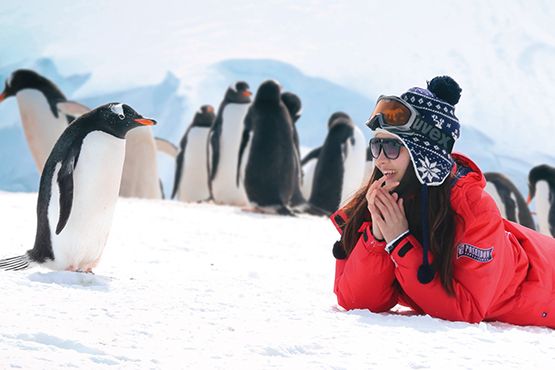 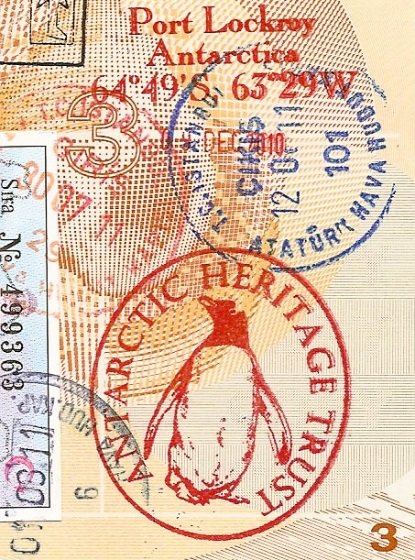 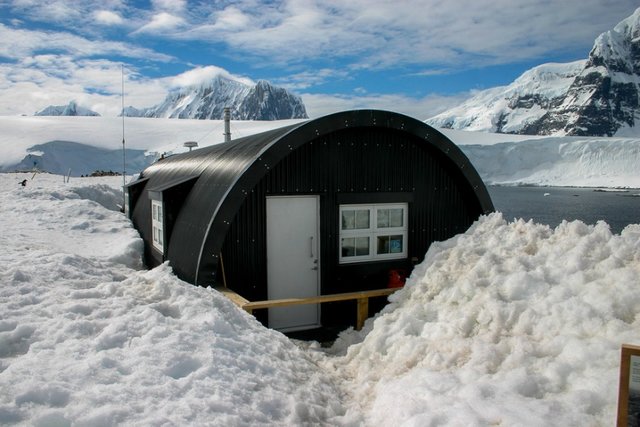 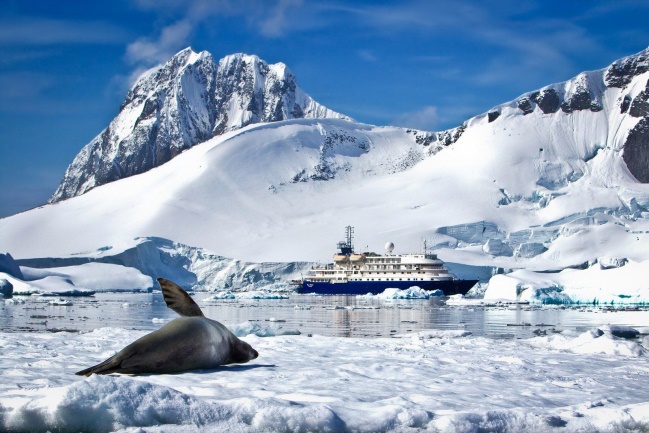 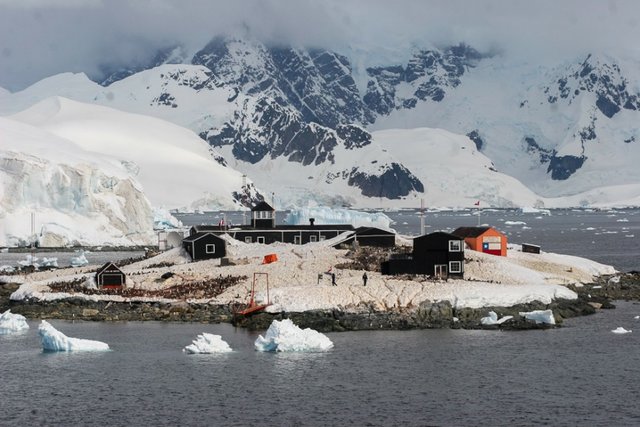 Профессии в Антарктиде
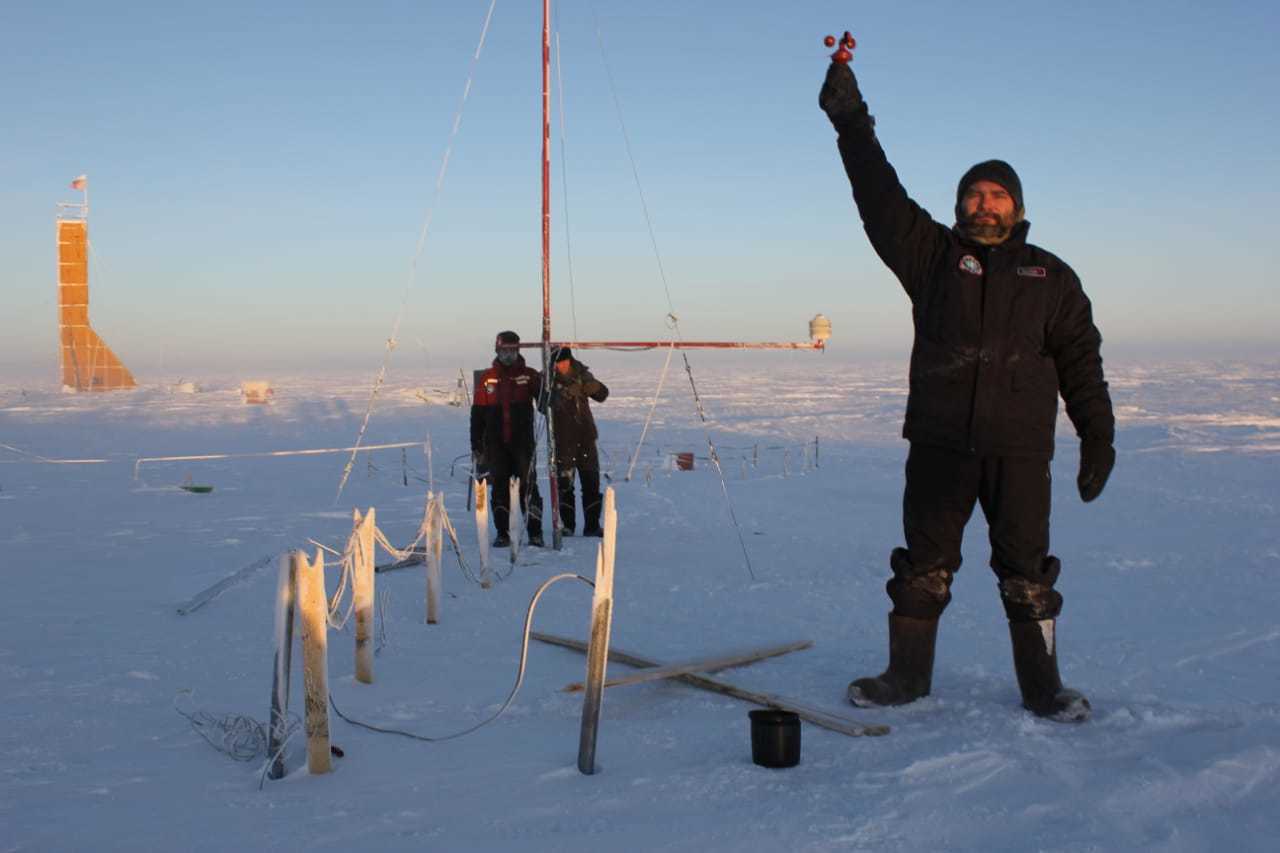 врачи общей практики;
физики, сейсмологи;
младший медицинский персонал;
системные администраторы;
специалисты для работы в геологоразведочной экспедиции;
инженеры геологоразведки;
программисты и лаборанты;
фотографы и видеооператоры;
эксперты по спутниковой связи;
водители вездеходов и автомобилей с гусеничным типом колес;
сварщики;
механики;
повара;
работники охраны;
риометристы;
магнитологи.
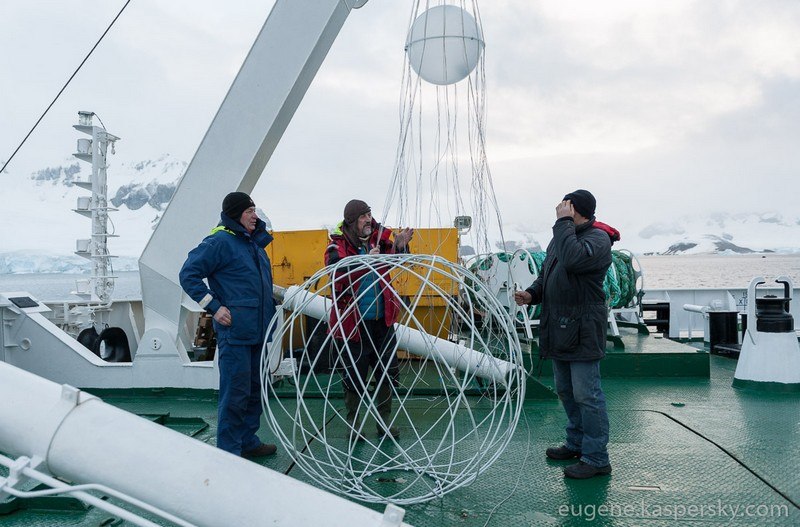 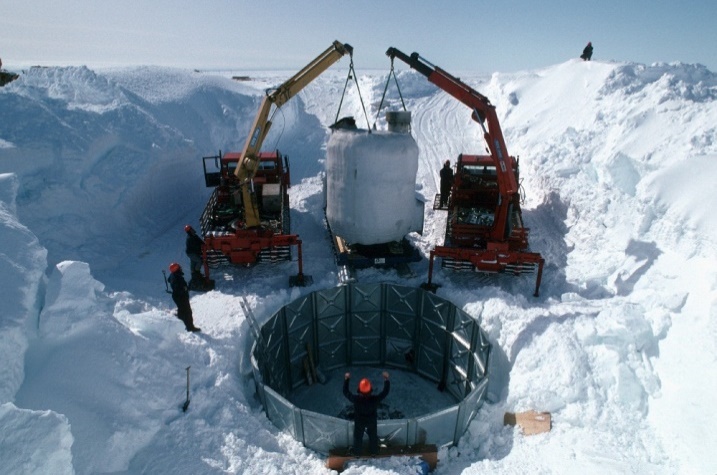 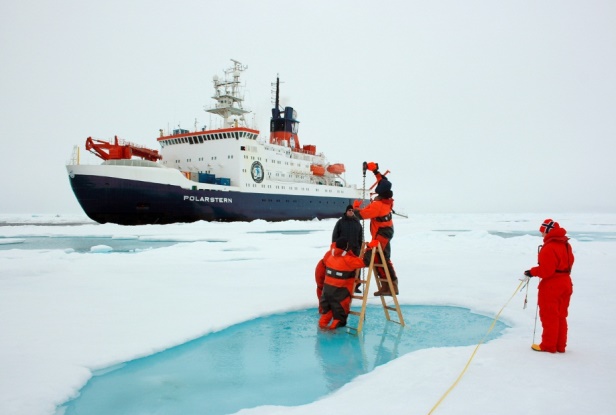 Для поднимателей пингвинов - вакансий нет!!!
В Антарктиде нет разнорабочих.
Профессии в Антарктиде
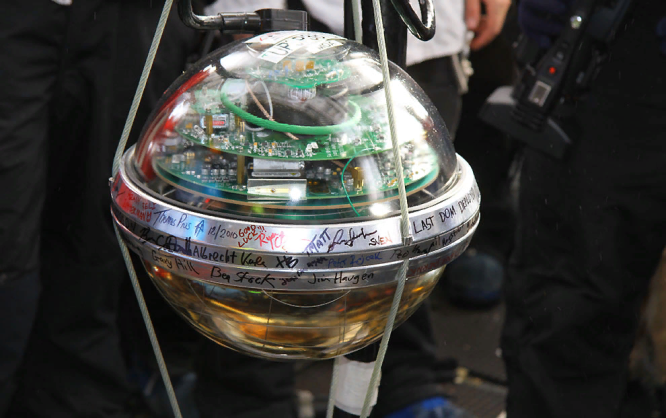 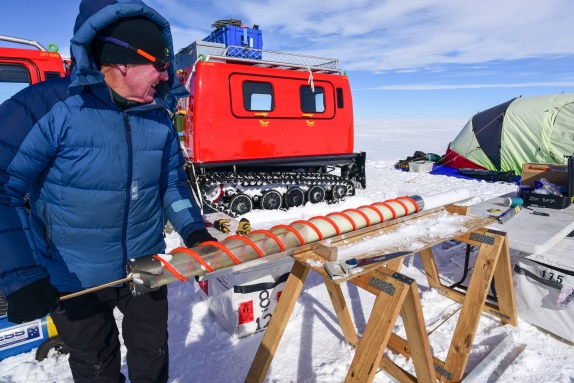 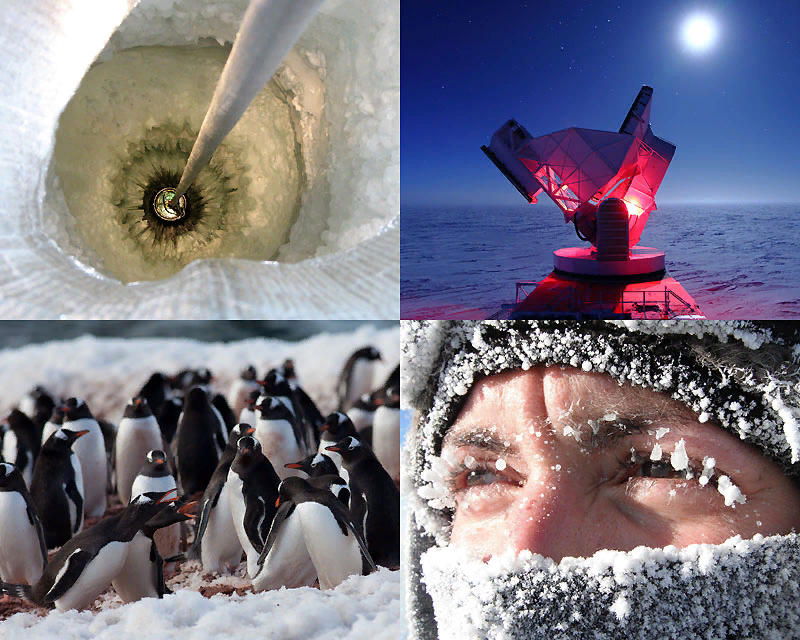 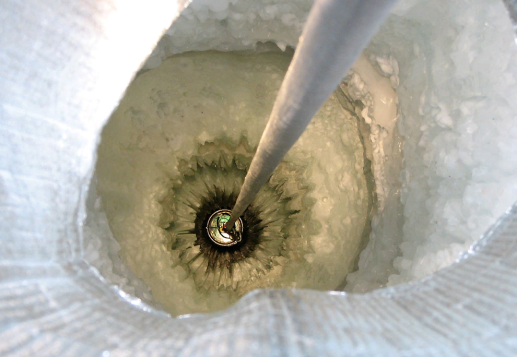 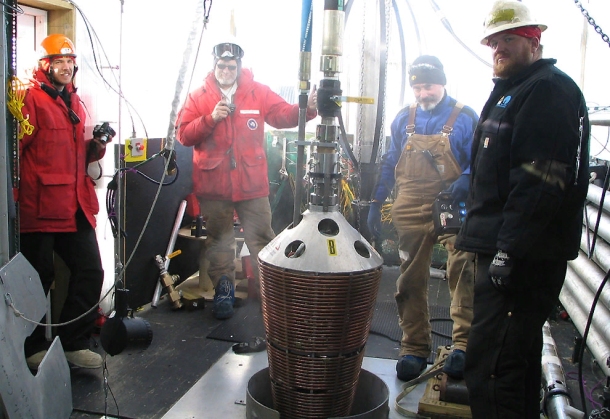 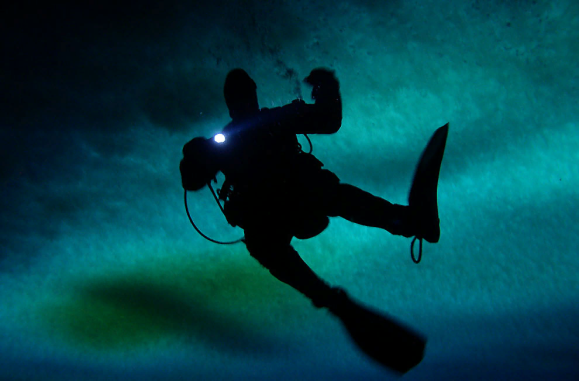 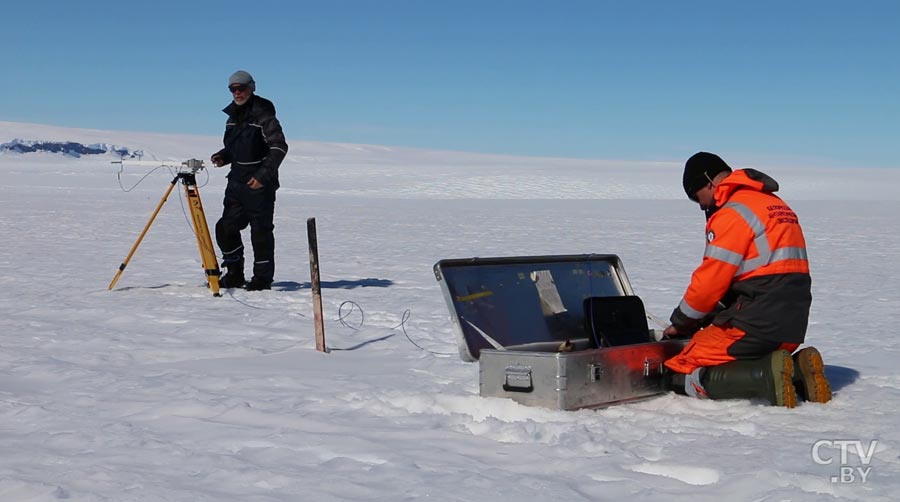 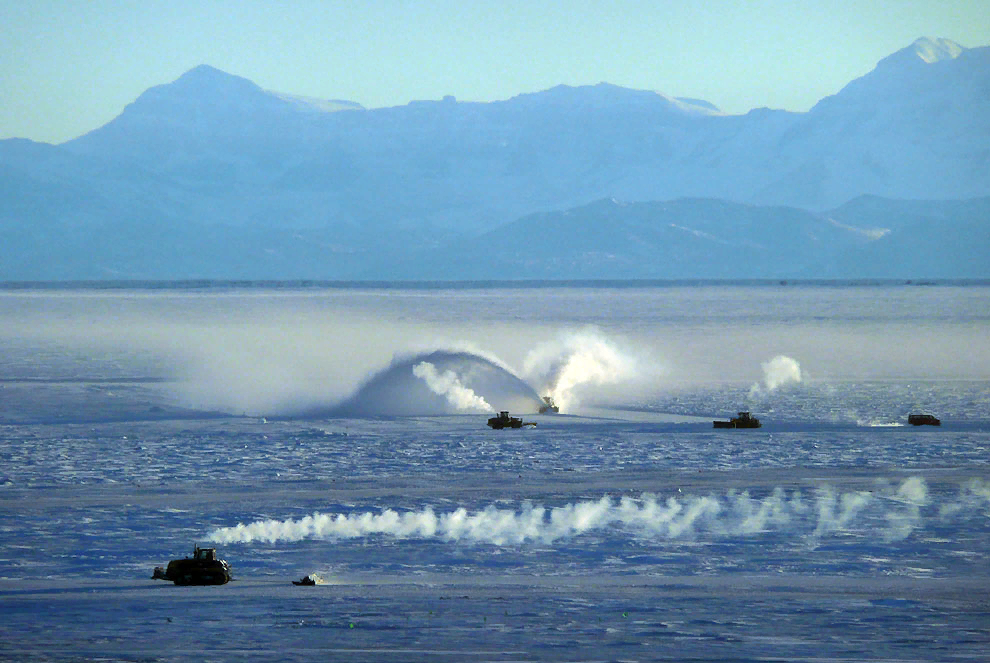 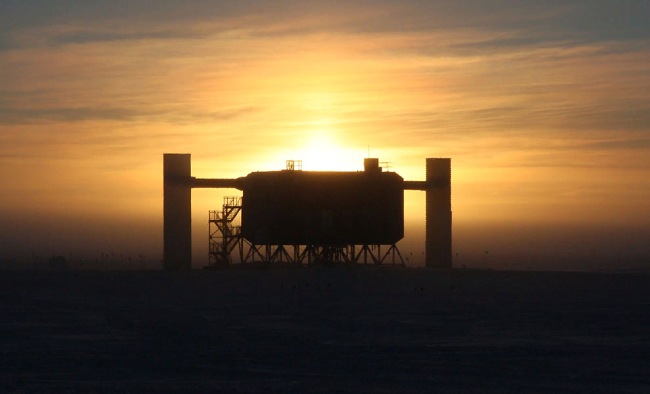 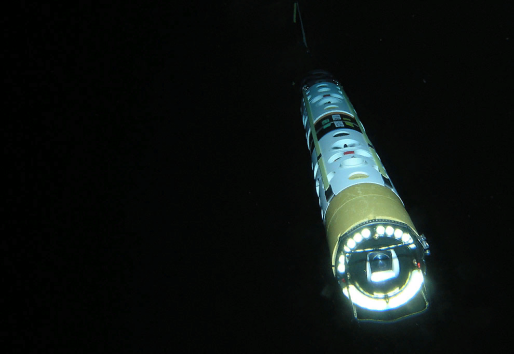 Храмы и церкви Антарктиды
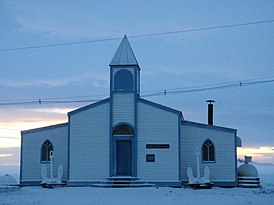 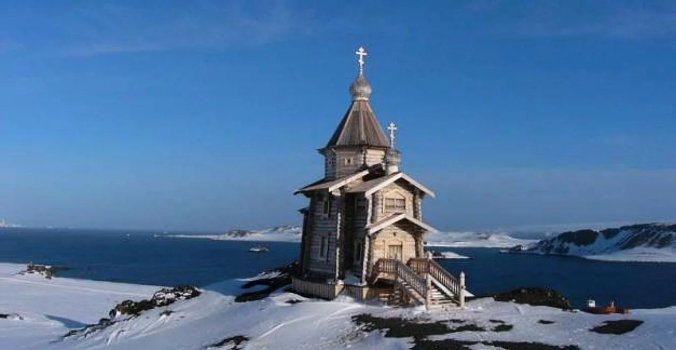 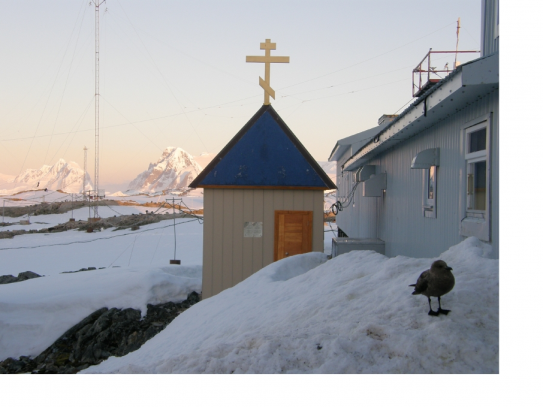 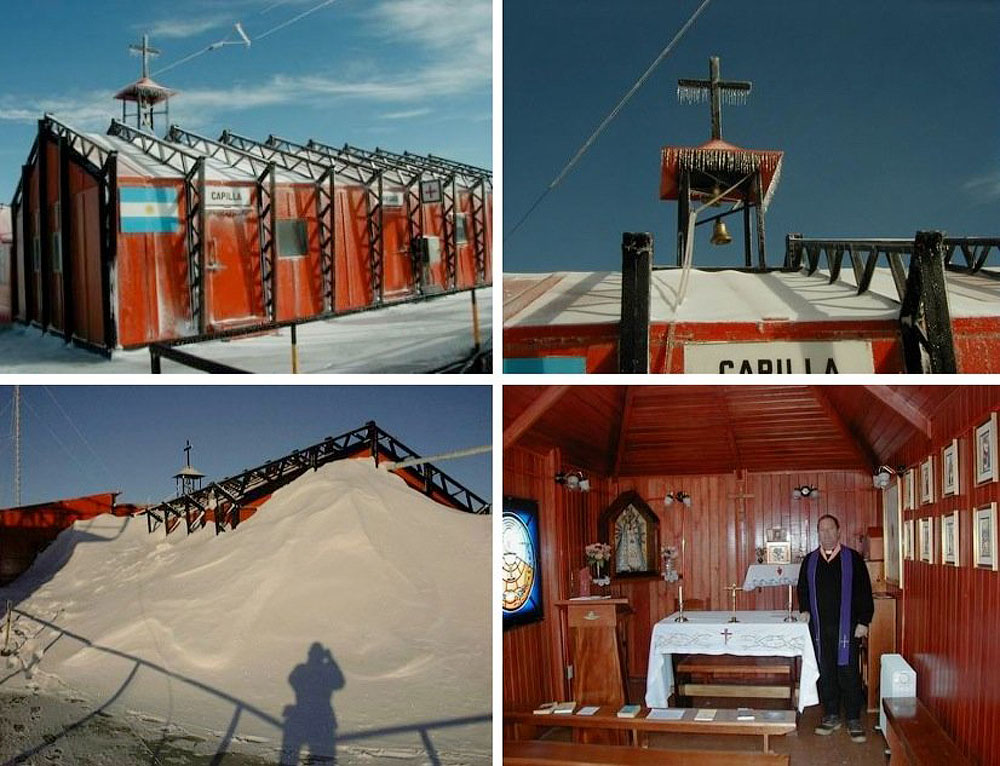 Церковь снегов — христианская часовня, используемая несколькими конфессиями, на станции Мак-Мердо, остров Росса. Здесь регулярно ведутся службы по католическому и протестантскому  брядам.  Были случаи, когда в Церкви снегов проводились буддийские и бахайские церемонии.
Церковь Святой Троицы — русская православная церковь на острове Ватерлоо (Южные Шетландские острова), неподалёку от российской полярной станции Беллинсгаузен.
Часовня Святого князя Владимира — православная часовня на украинской станции «Академик Вернадский», самое южное культовое здание православной конфессии в мире
Часовня Пресвятой Девы Луханской — католическая часовня на станции Марамбио, остров Сеймор. Здесь расположен первый в Антарктиде аэродром, поэтому станцию называют «воротами в Антарктиду».
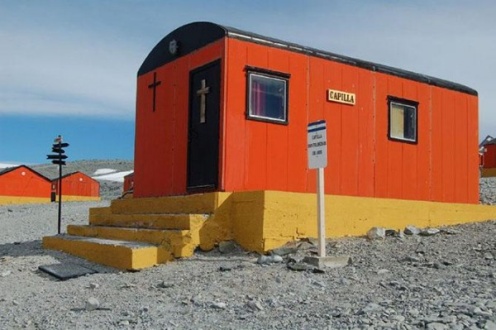 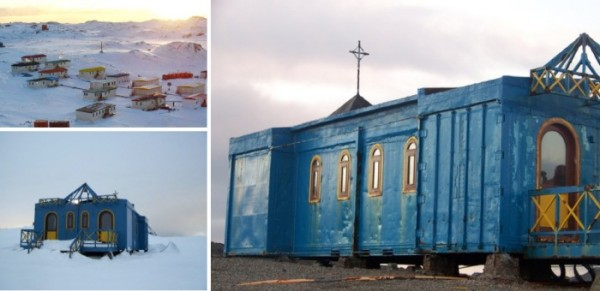 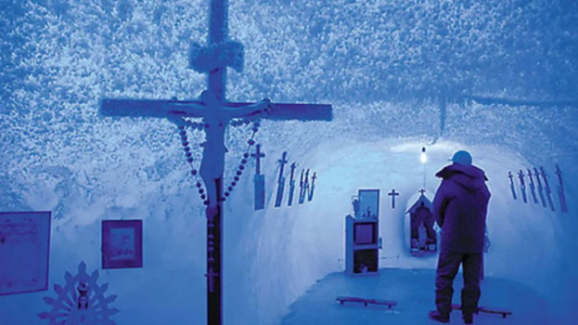 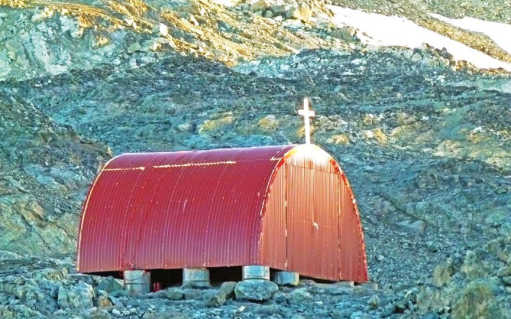 Католическая часовня святого Франциска Ассизского на станции Эсперанса. На станции есть школа, музей, больница.  На аргентинской станции Эсперанса в 1978 году родился мальчик, который стал первым человеком, появившимся на свет в Антарктике.
Католическая часовня, сделанная полностью изо льда, на станции Бельграно II, земля Котса[2] — самое южное культовое сооружение в мире.
Церковь Санта-Мария Рейна-де-ла-Пас — католическая церковь в городе Villa Las Estrellas, провинция Антарктика-Чилена
Часовня святого Иоанна Рыльского — болгарская православная часовня на станции святого Климента Охридского на острове Смоленск (Ливингстон) — первая православная часовня в Антарктиде
Известные посетители Антарктиды
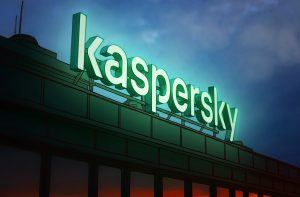 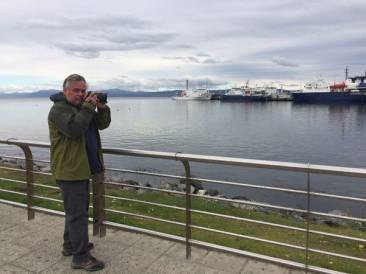 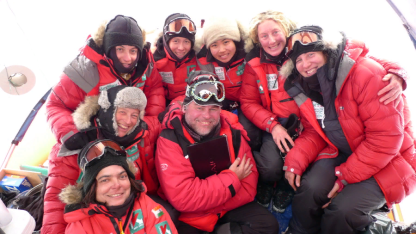 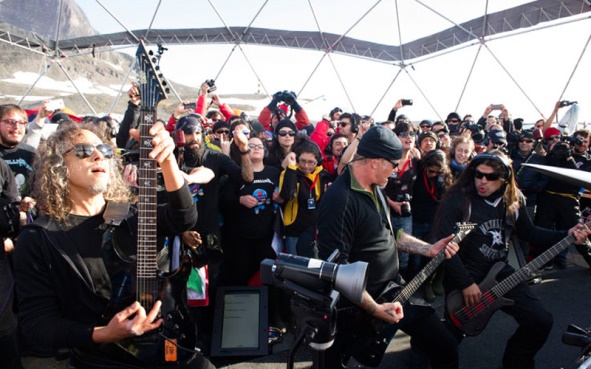 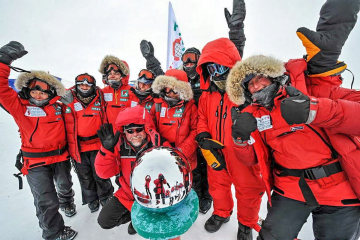 Легендарная группа Metallica отыграла «тихий» концерт в Антарктиде
Евгений Касперский и экспедиции: Содружества и Bienale
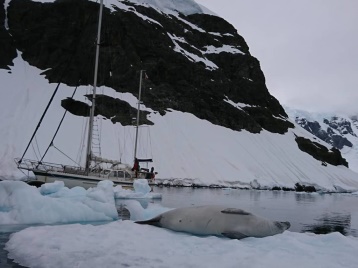 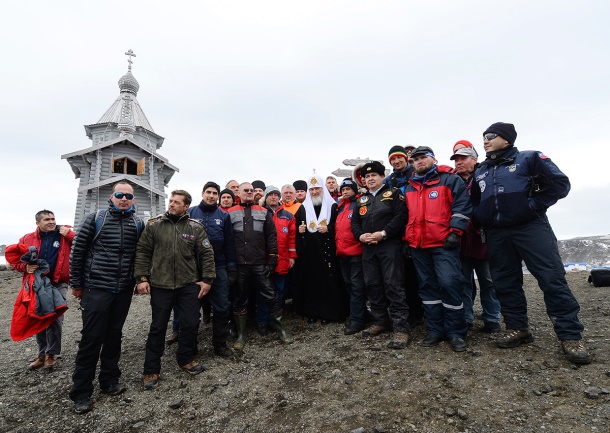 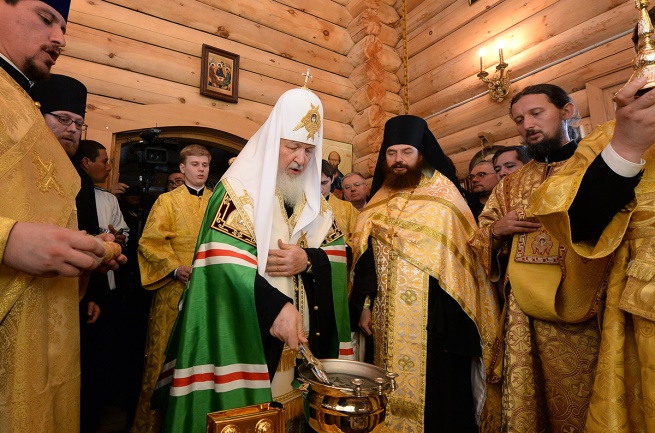 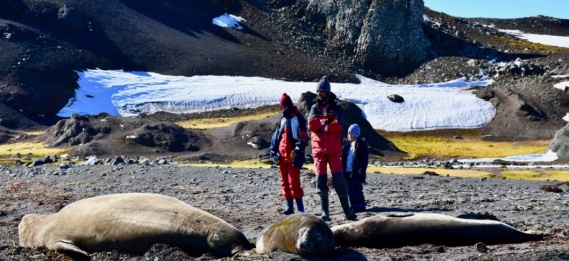 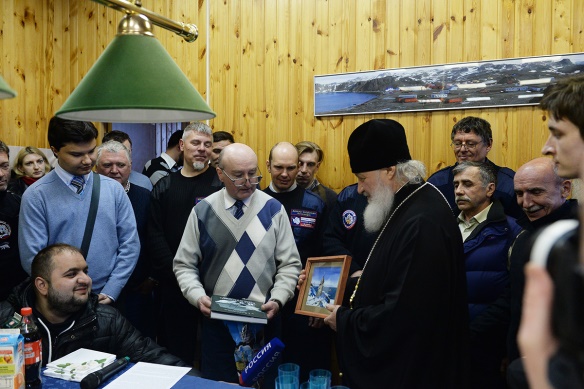 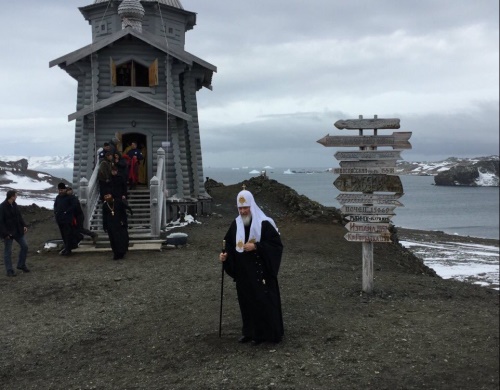 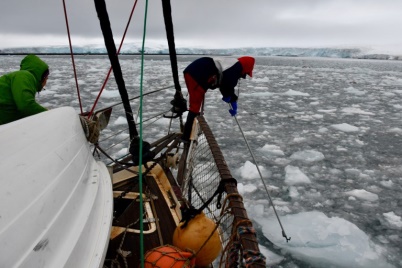 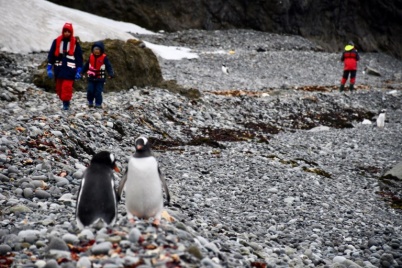 Путешественник Фёдор Конюхов
Патриарх Кирилл в Антарктиде
Особенности пребывания на полярных станциях
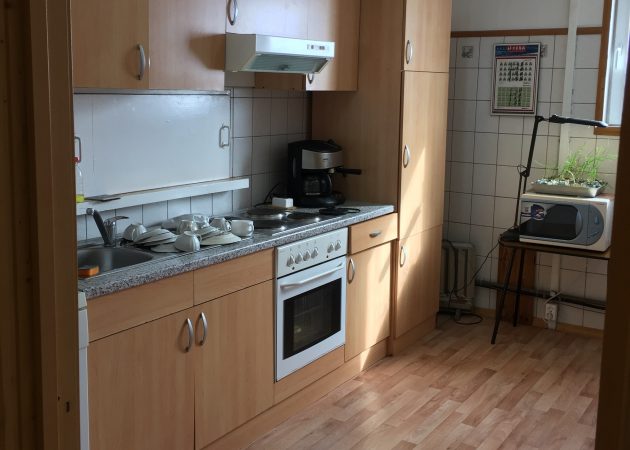 На станции Восток
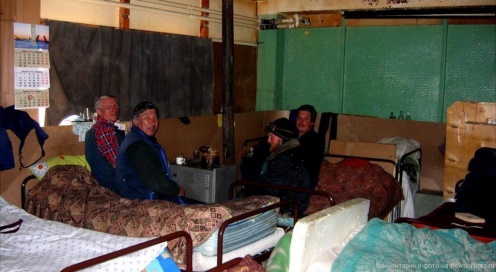 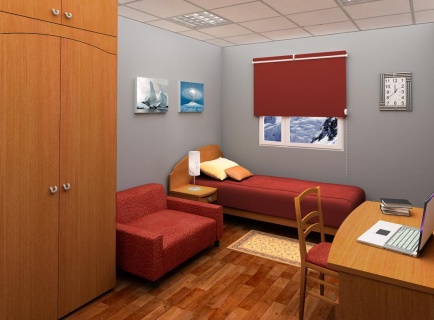 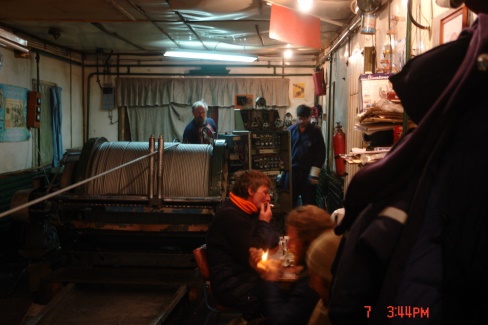 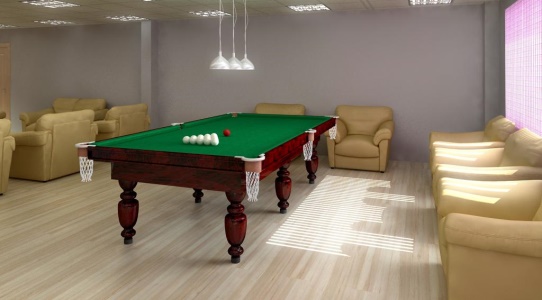 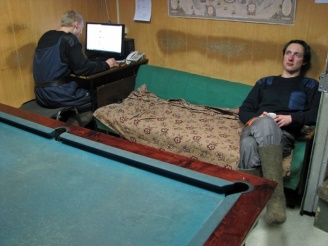 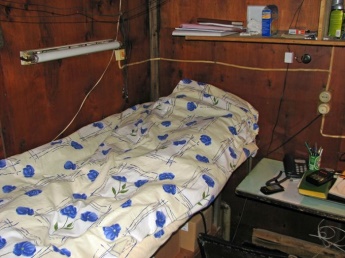 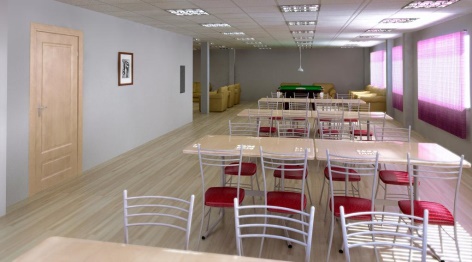 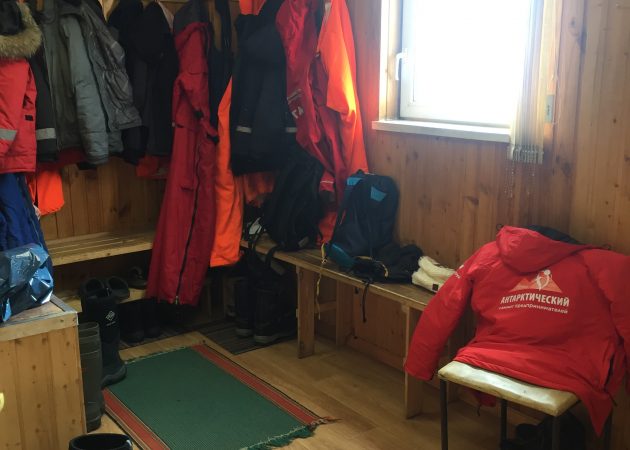 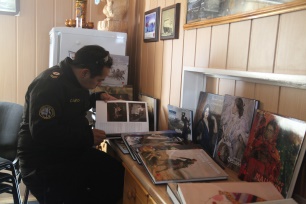 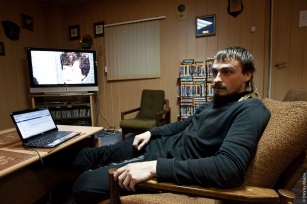 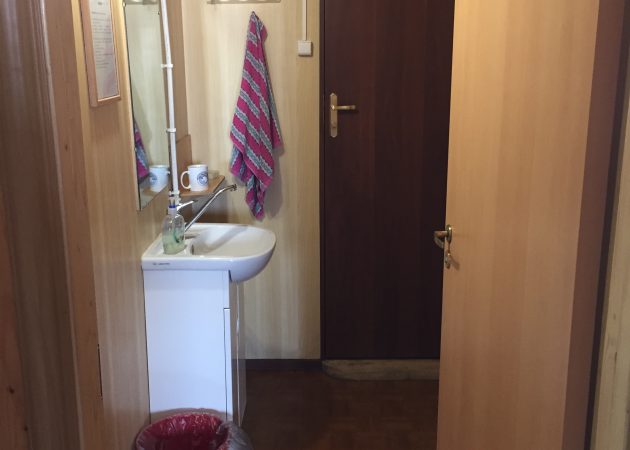 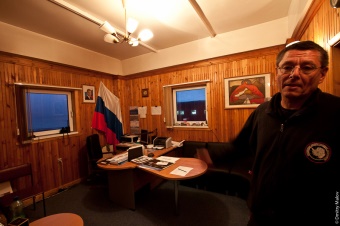 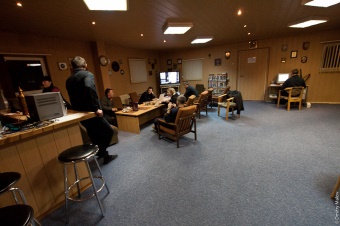 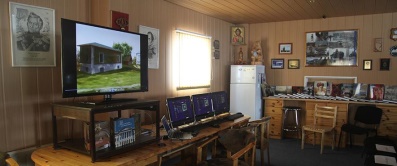 На станции Прогресс
На станции Беллинсгаузен